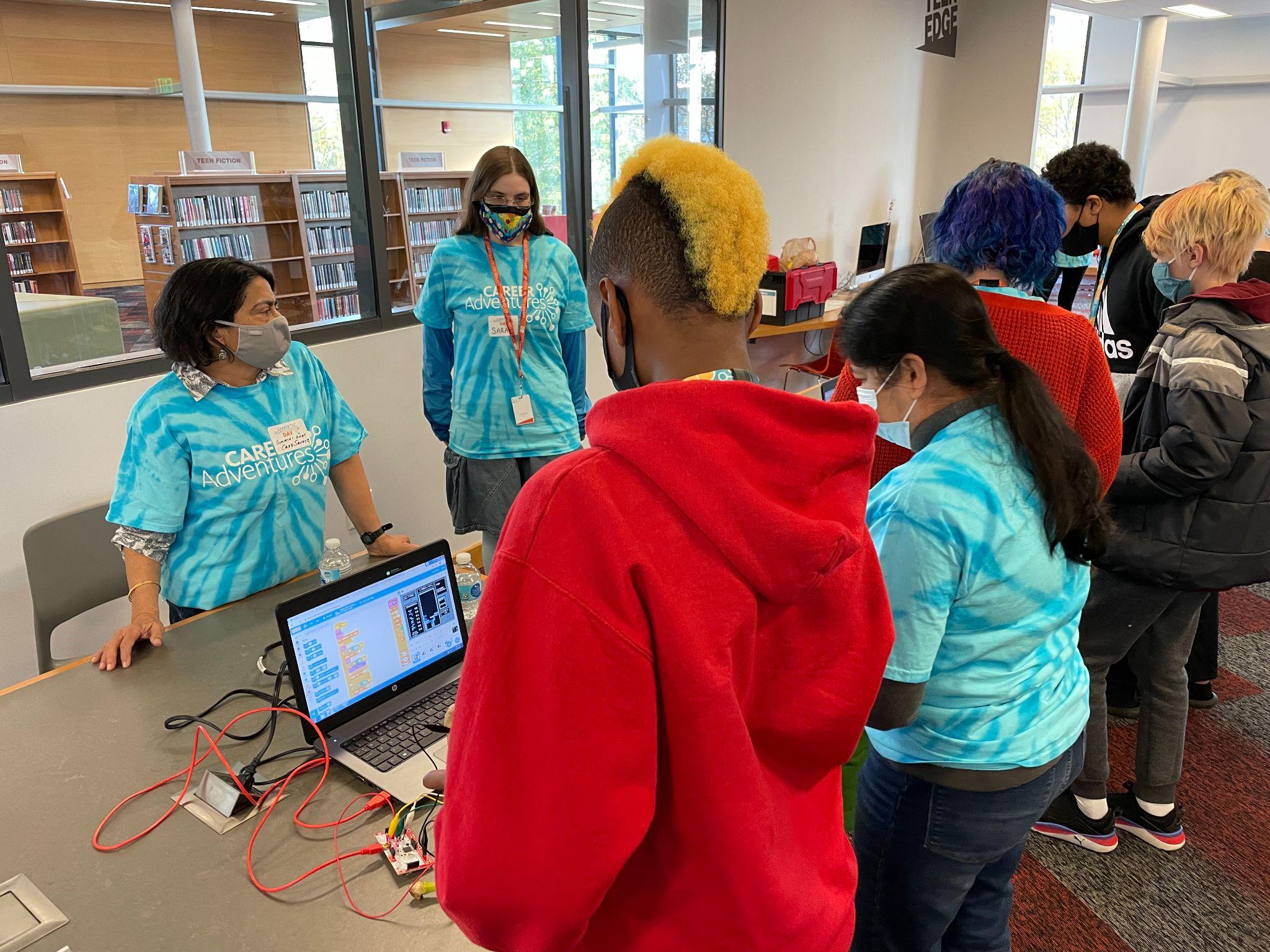 Business Advisory Councils
Leveraging opportunities for our region
Presenter Info:
Bryan Stewart
Workforce Development Director
Bryan.Stewart@mcesc.org
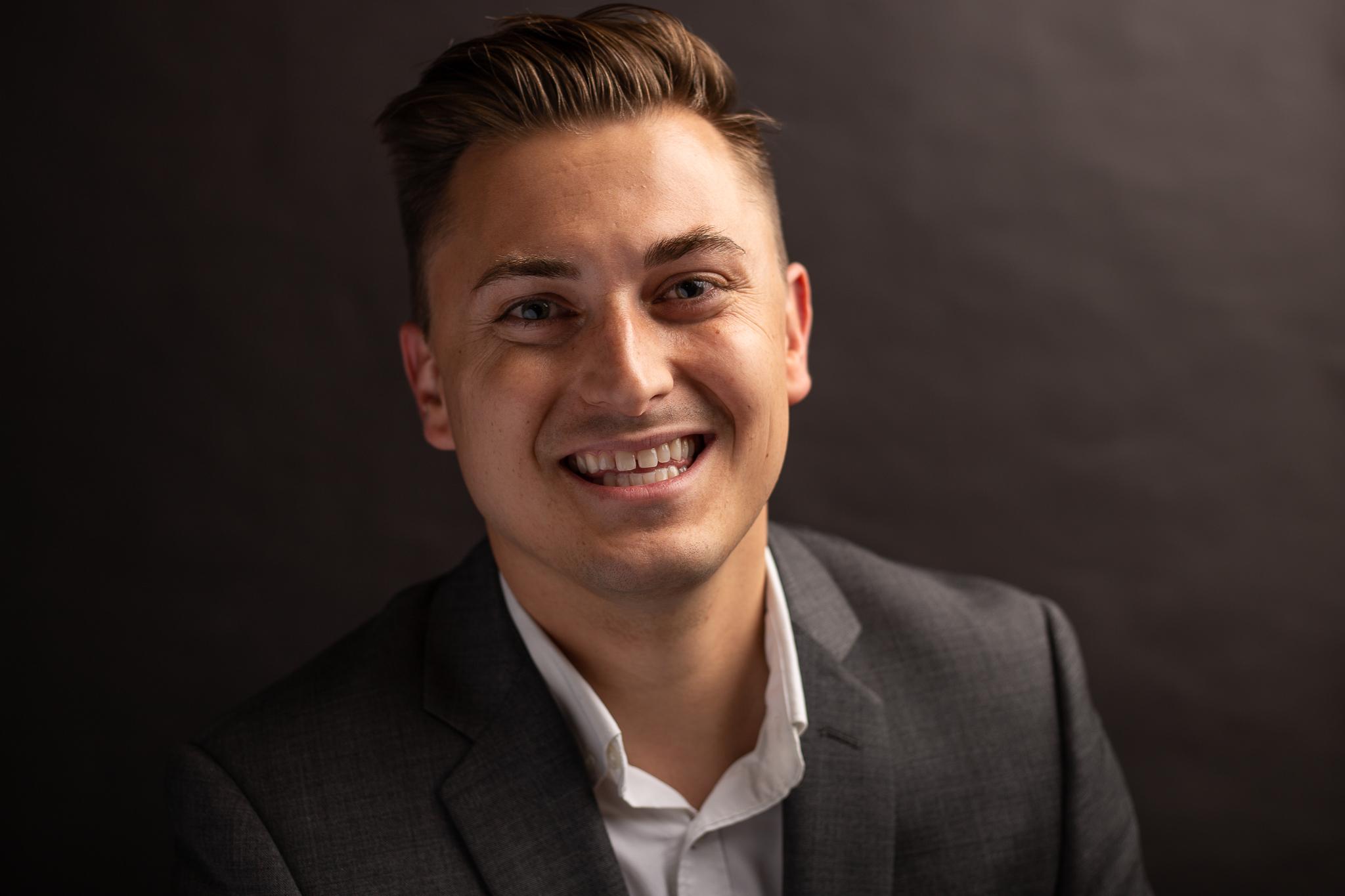 [Speaker Notes: Quick audit of who is in the room.

Tom Lasley - CEO of Learn to Earn Dayton and Shannon Cox (Superintendent)]
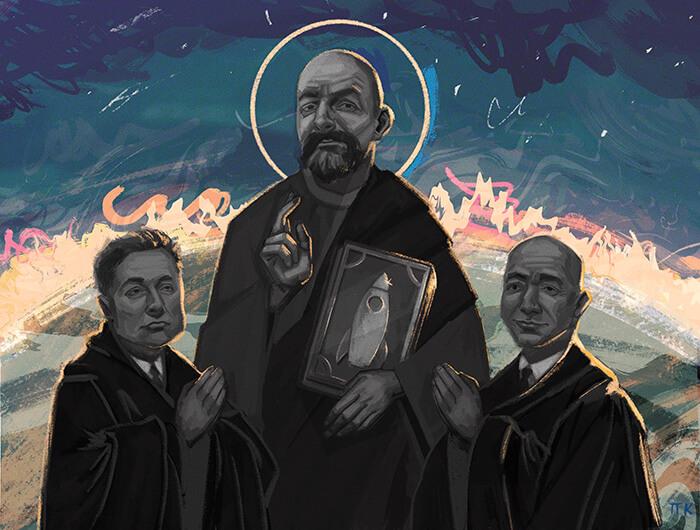 Montgomery County ESC Business Advisory Council
Ensuring our workforce can compete by enhancing partnerships between schools, higher education and employers
Ensuring student success and career-readiness
Helping existing and new businesses thrive
Keeping talent in our region
Making Montgomery County & Warren County great places to live and work
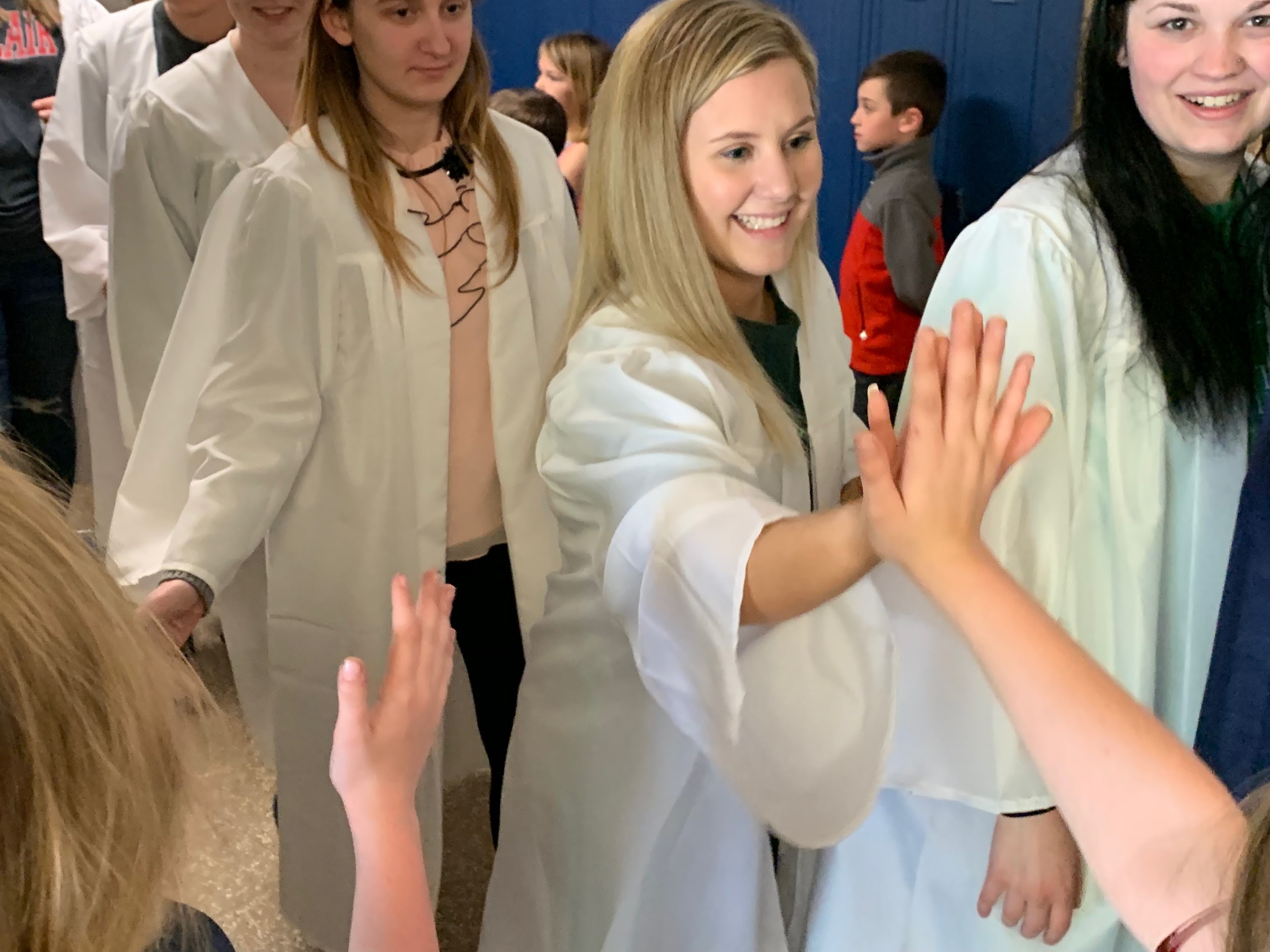 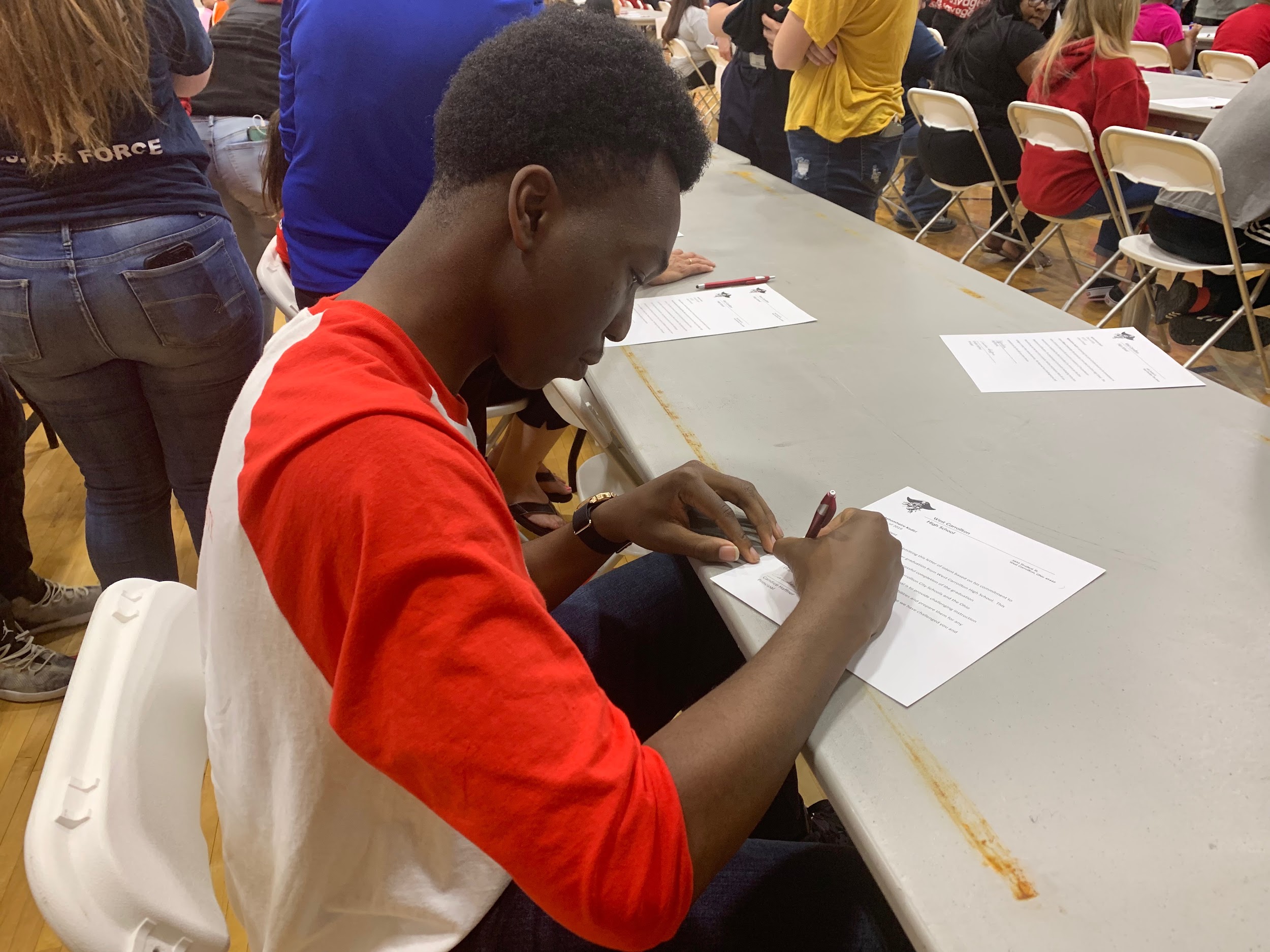 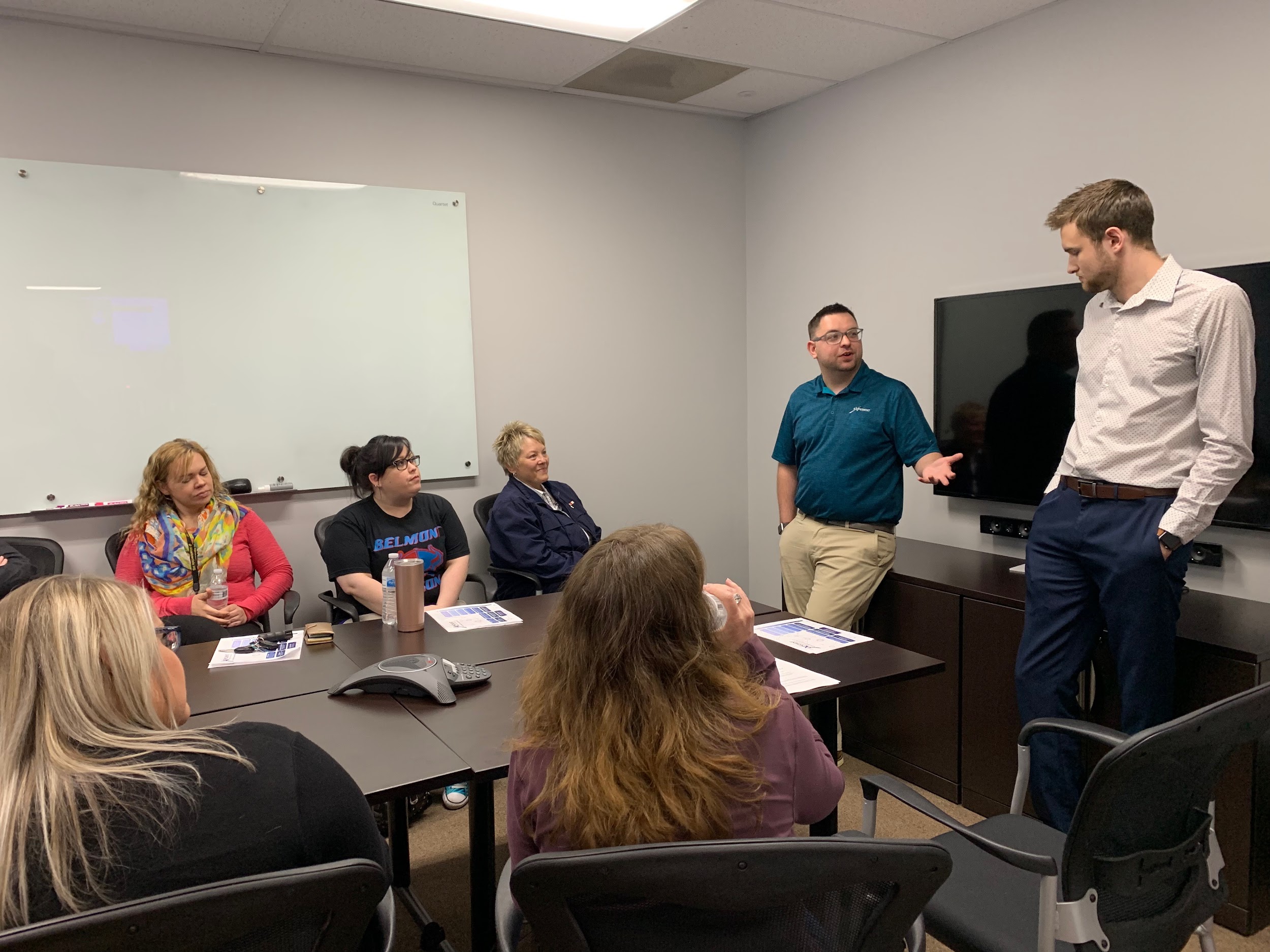 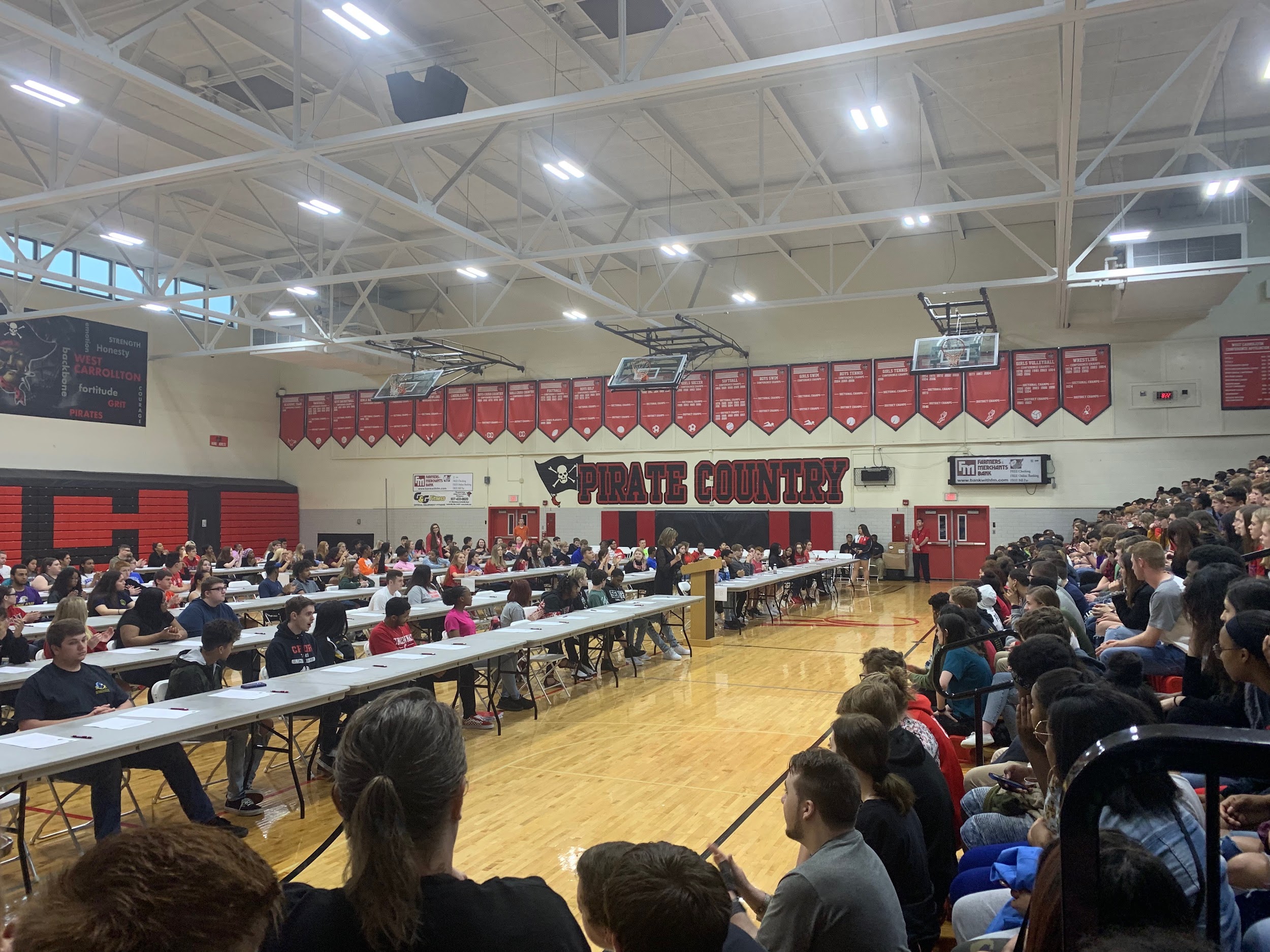 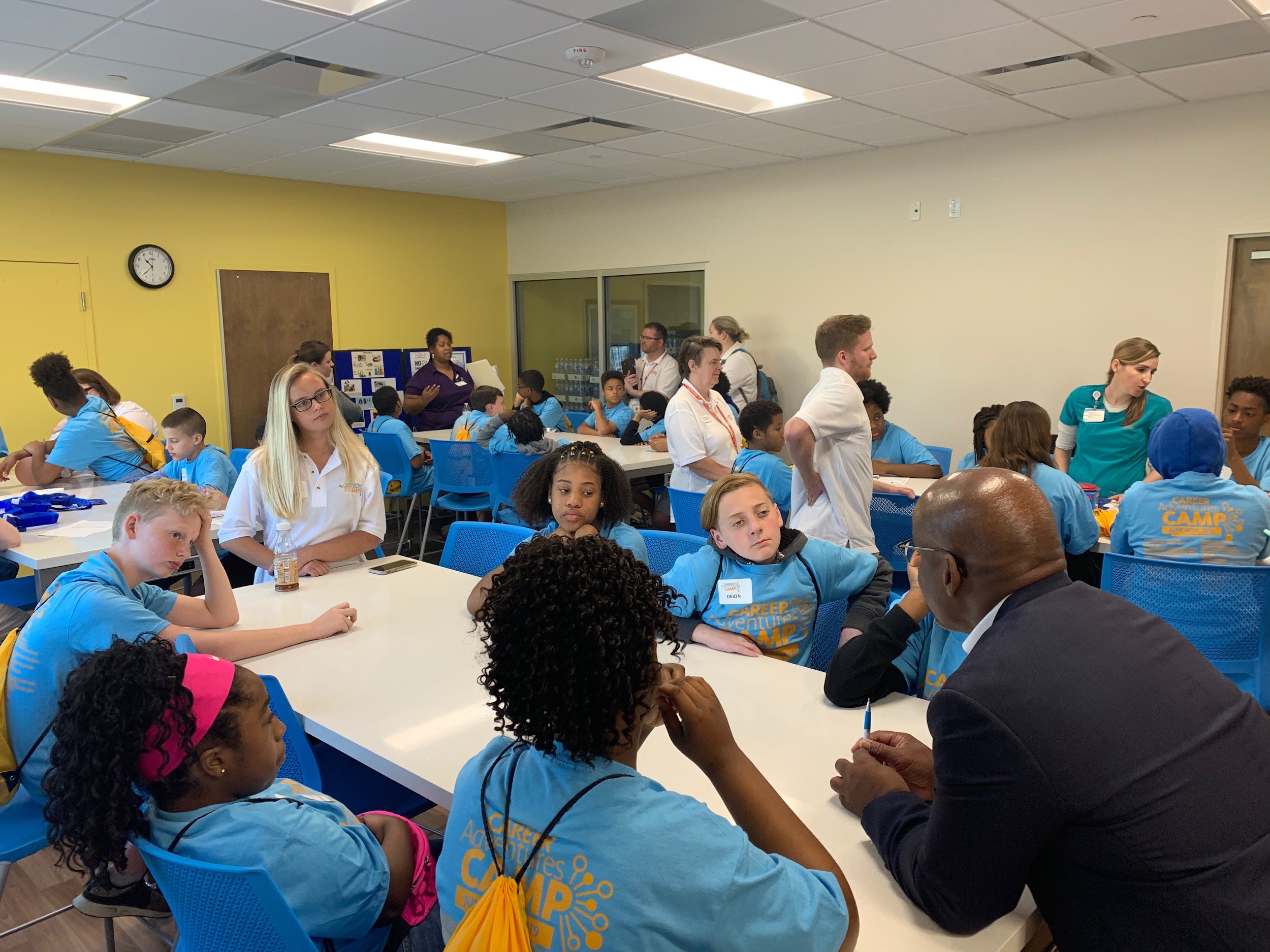 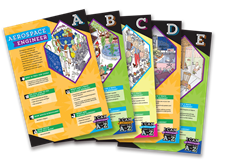 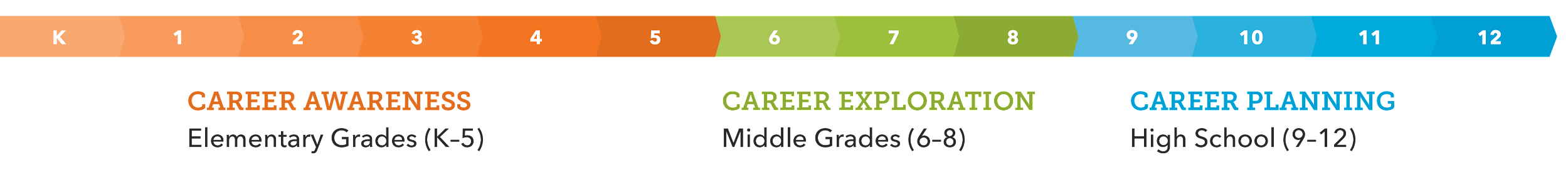 Ensuring Students Success
	From Cradle to Career
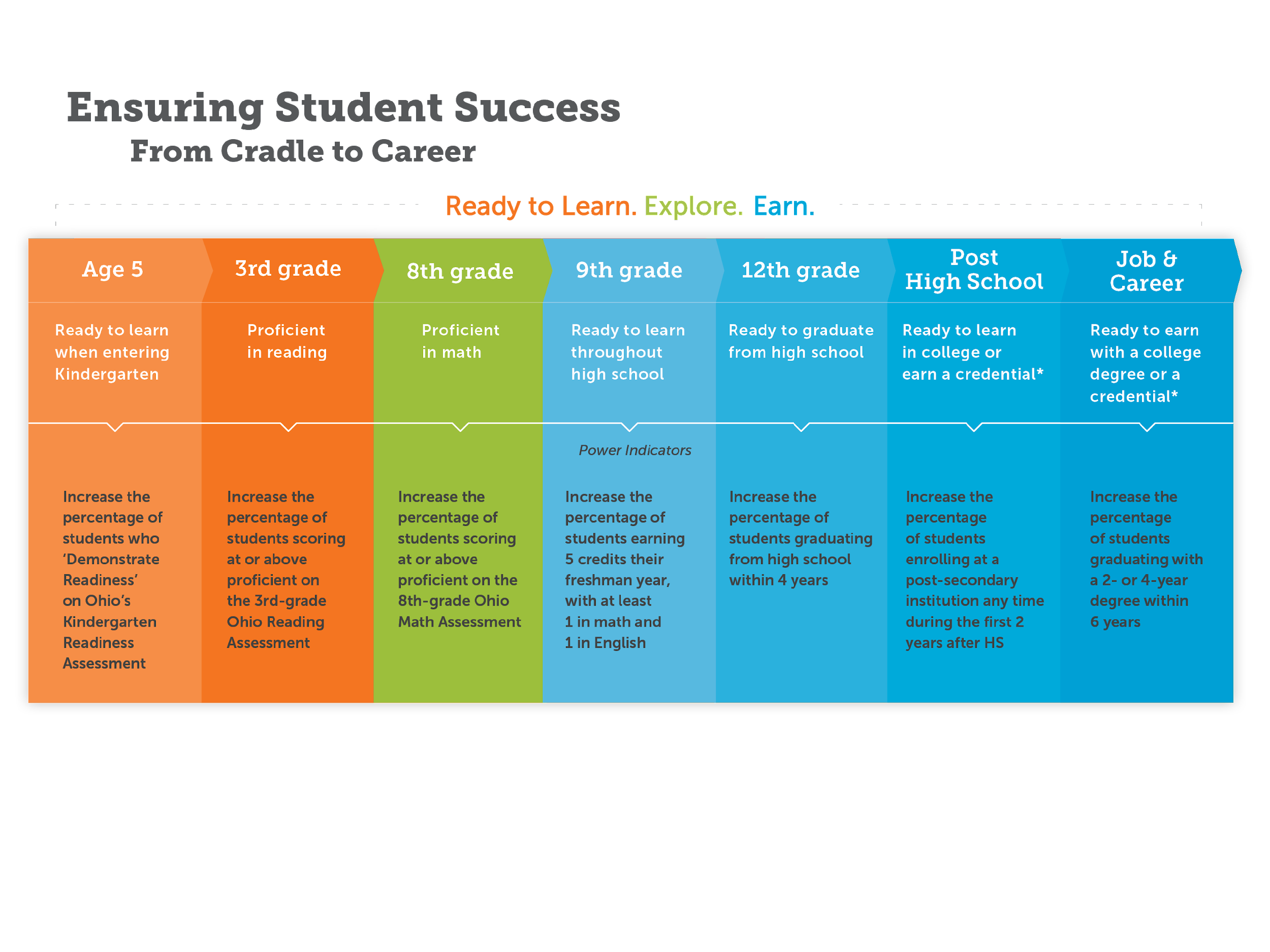 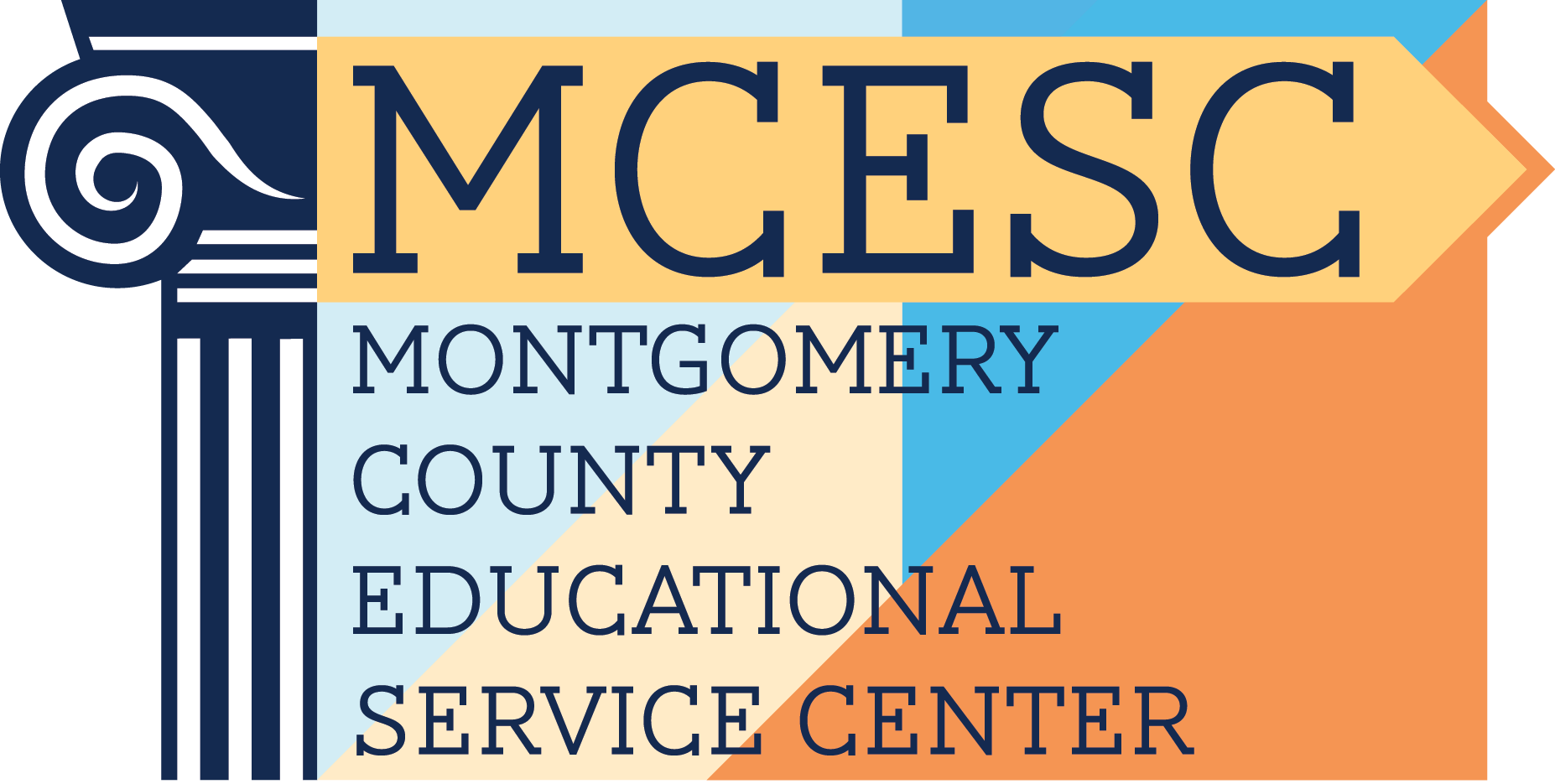 [Speaker Notes: The work we do on the Business Advisory Council is done in concert with partners in K-12 Education and the larger community and major industries in our region.]
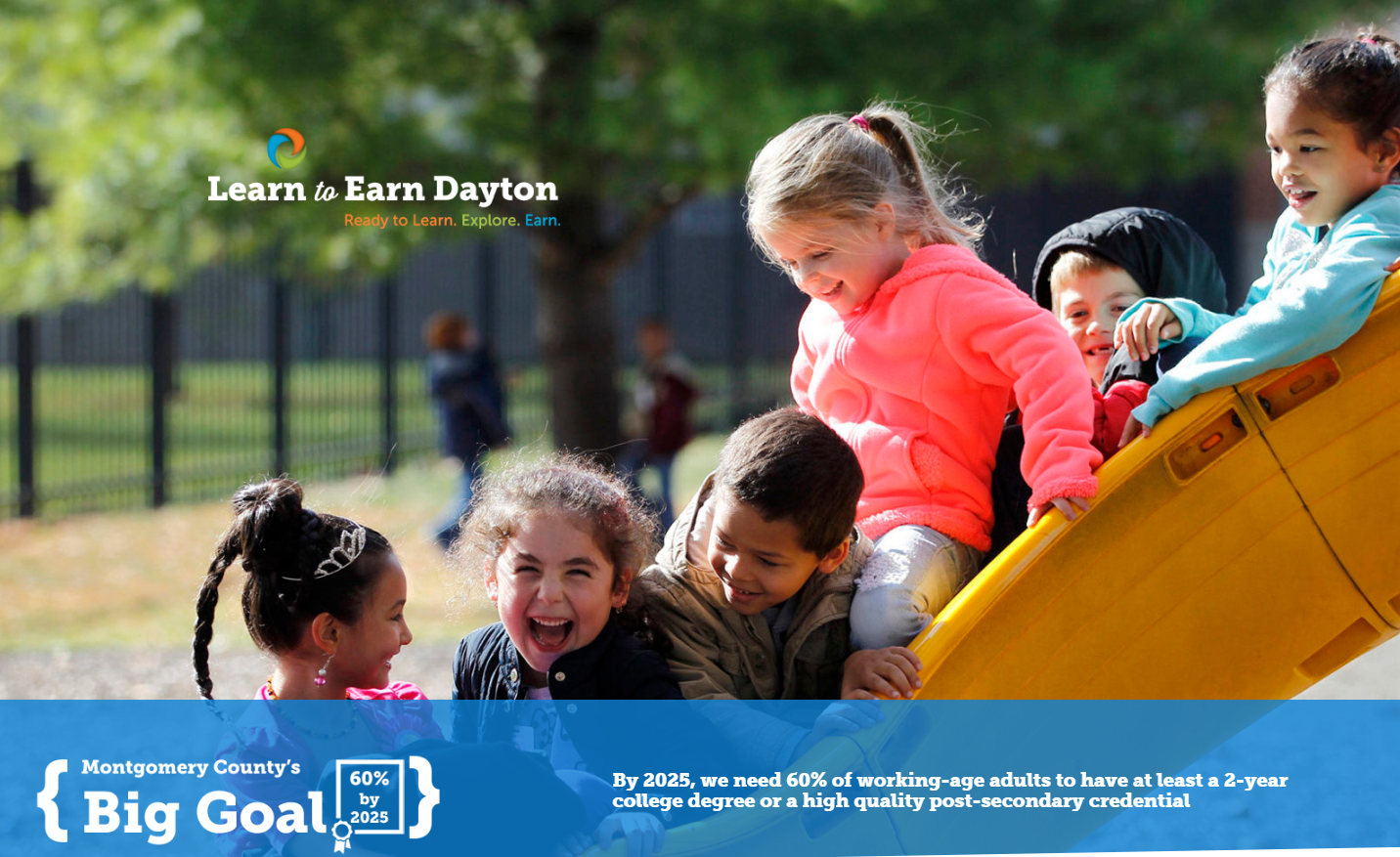 [Speaker Notes: Shannon or Bryan - Everything we do in the Career Connections space is to move Montgomery County towards our big goal. At the end of the day, this is about the overall health and future of our region. We must prepare our students for careers. We cannot afford failing this mission. We must adapt and rapidly partner with the businesses in our community. The exciting thing is that we are providing vision and leading the way in this work!]
Our BAC represents 77,000+ Students
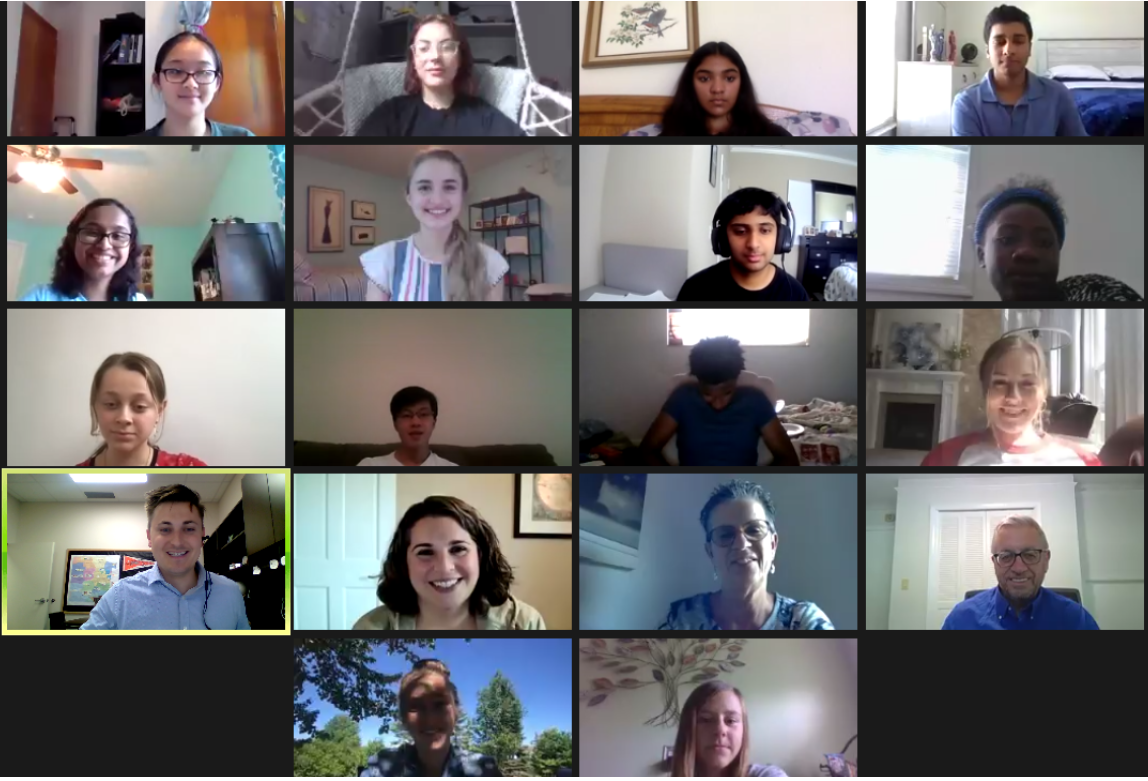 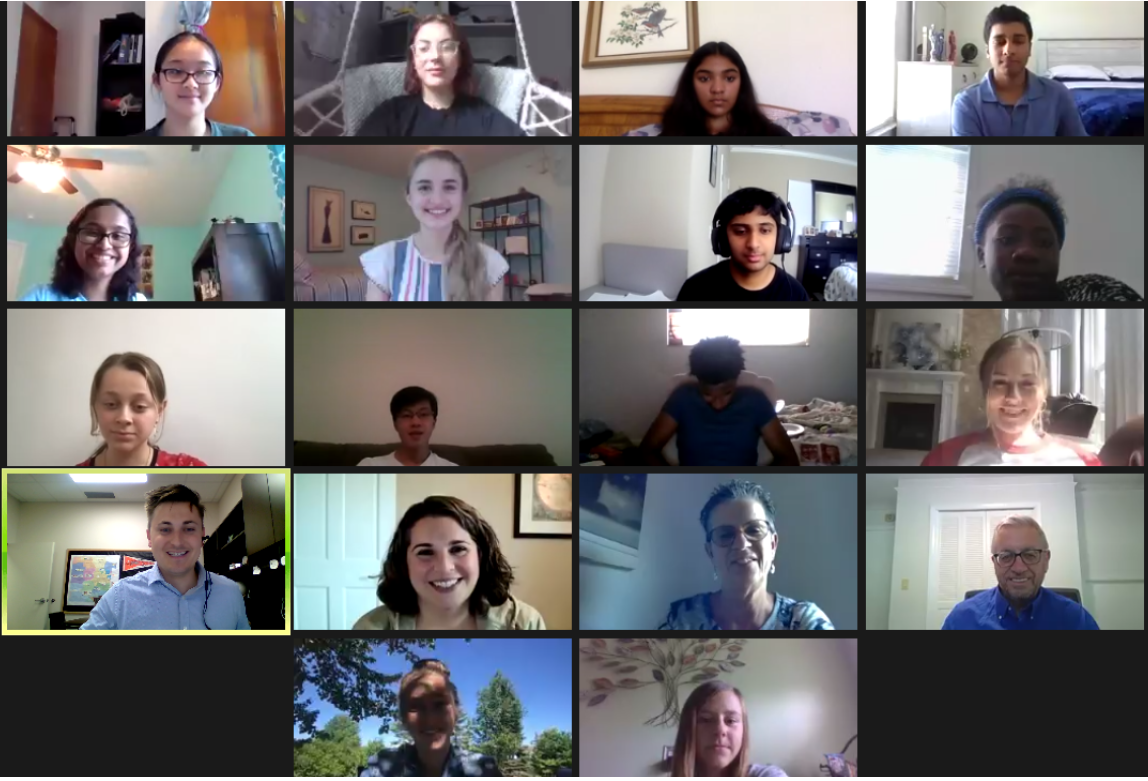 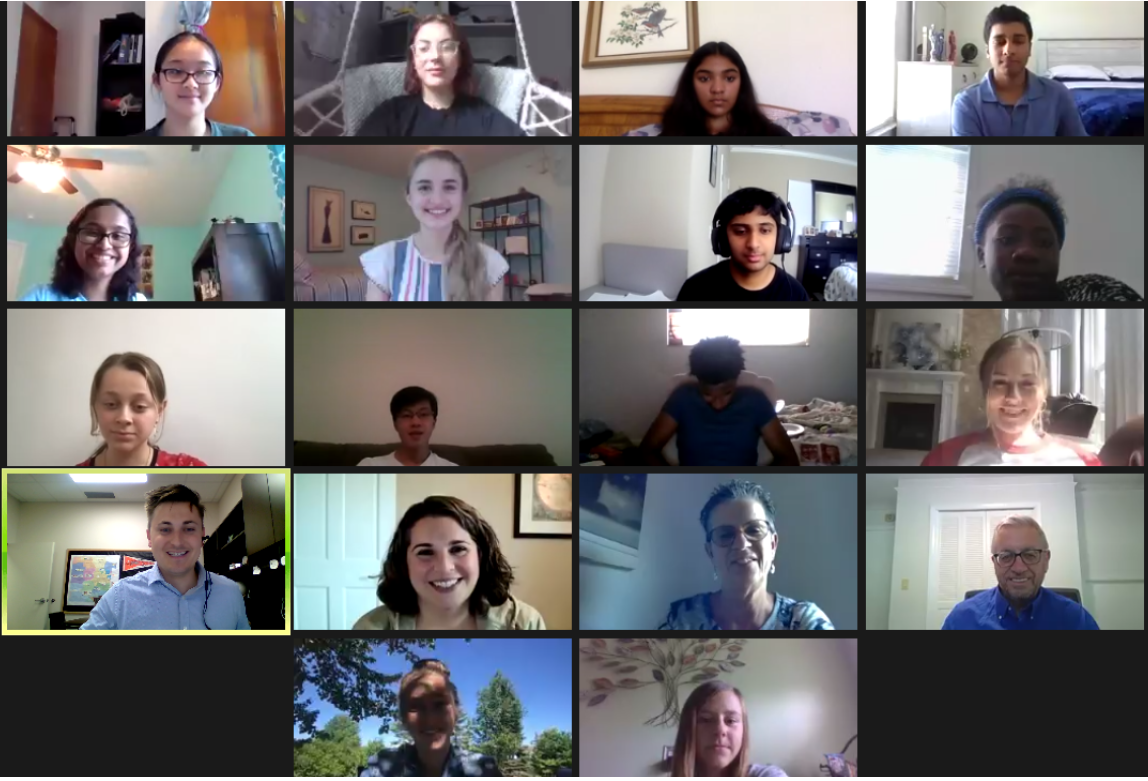 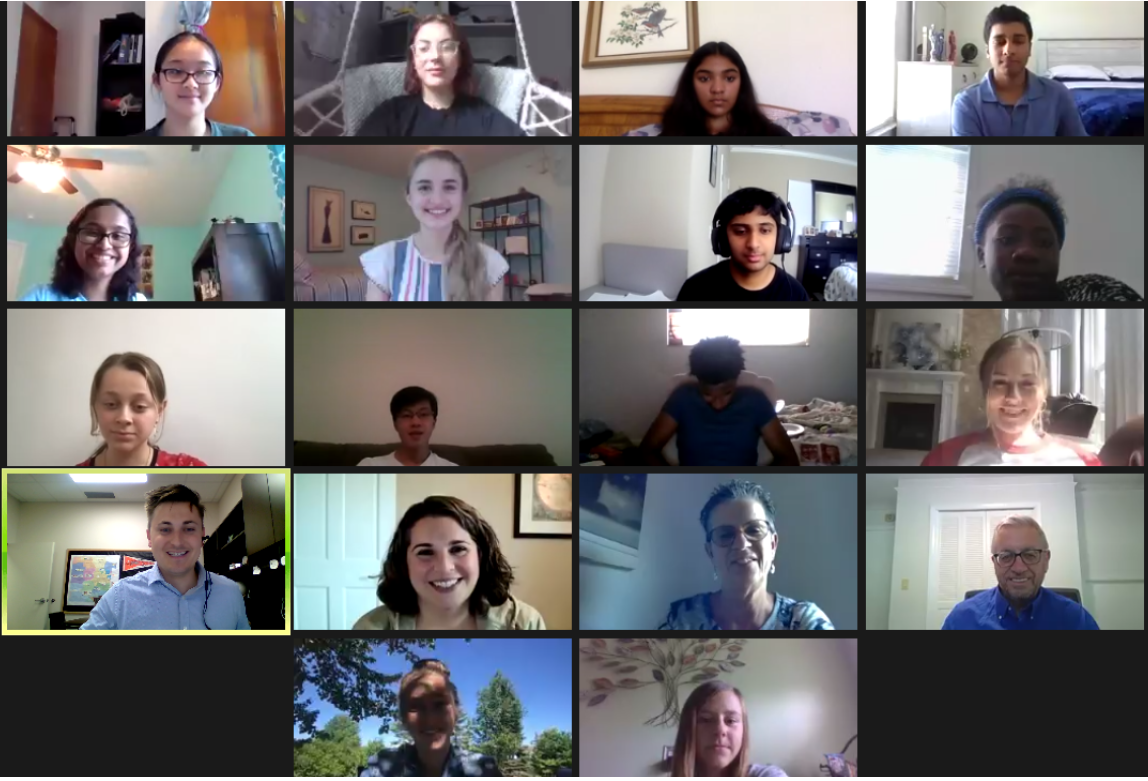 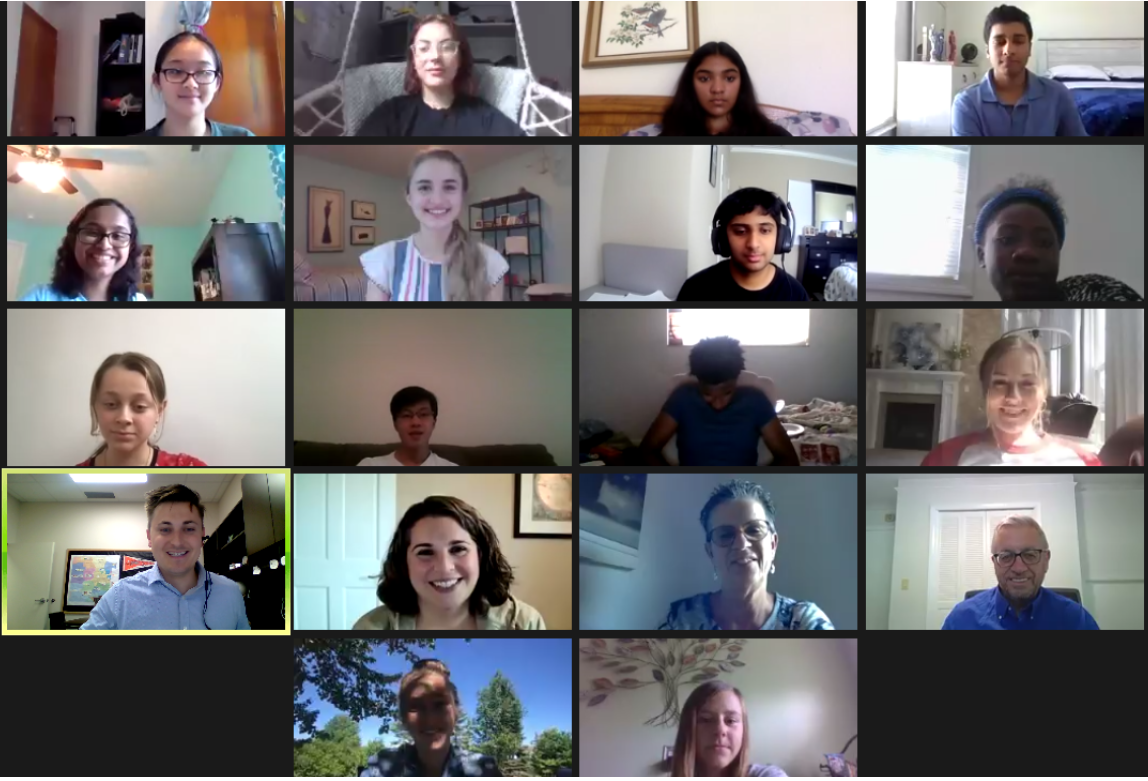 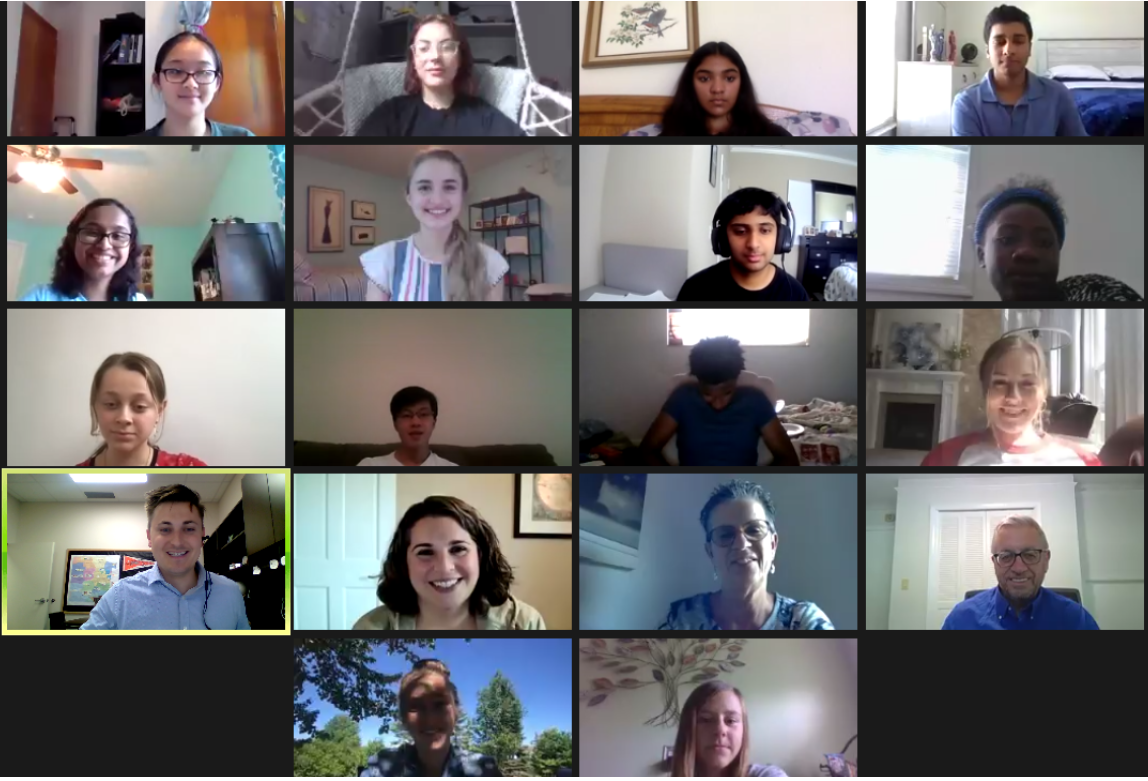 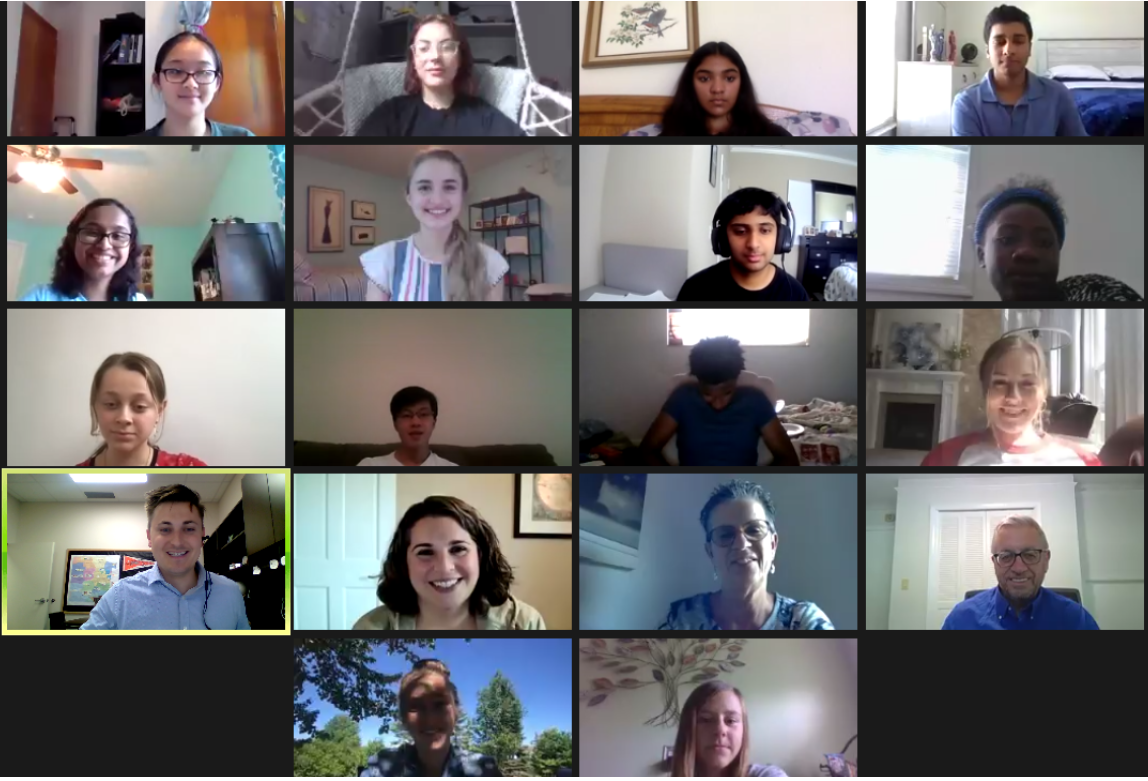 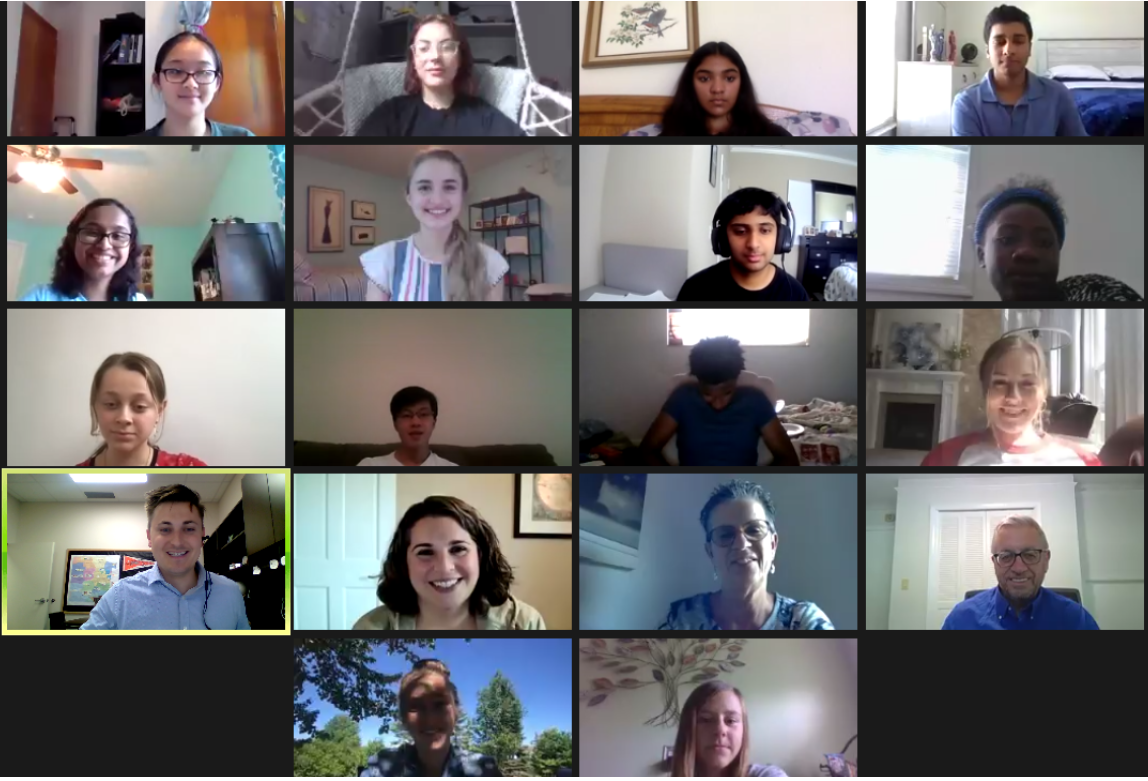 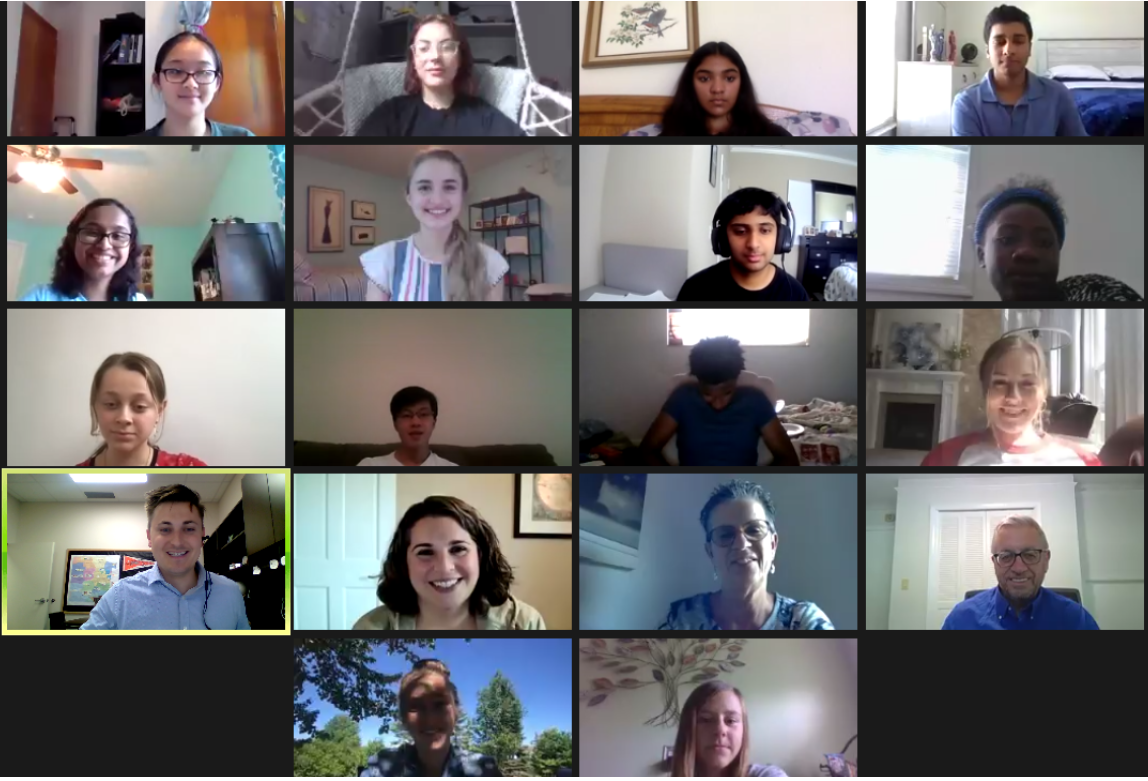 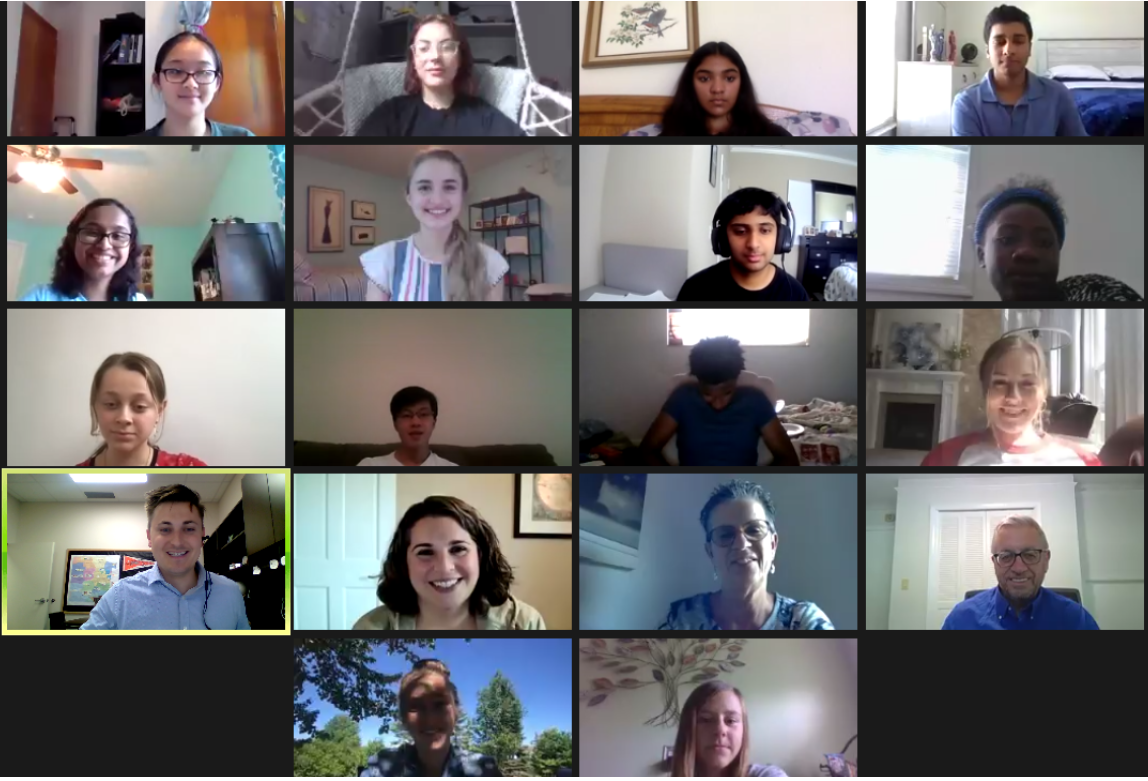 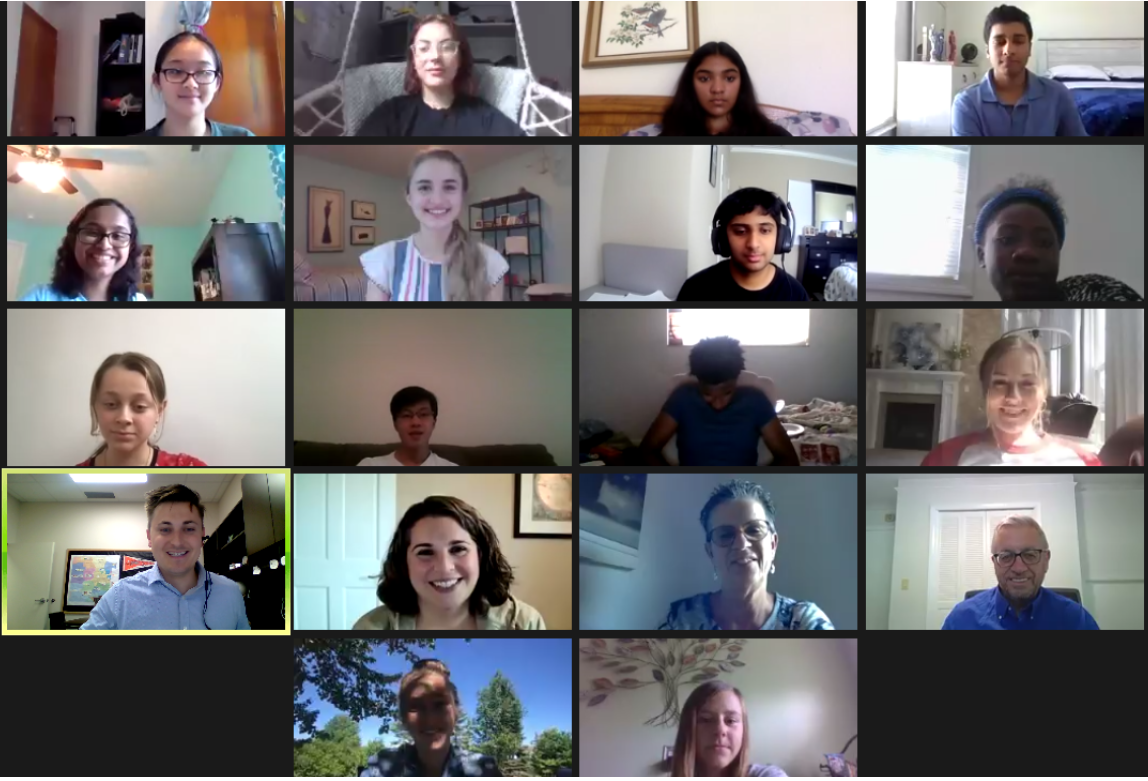 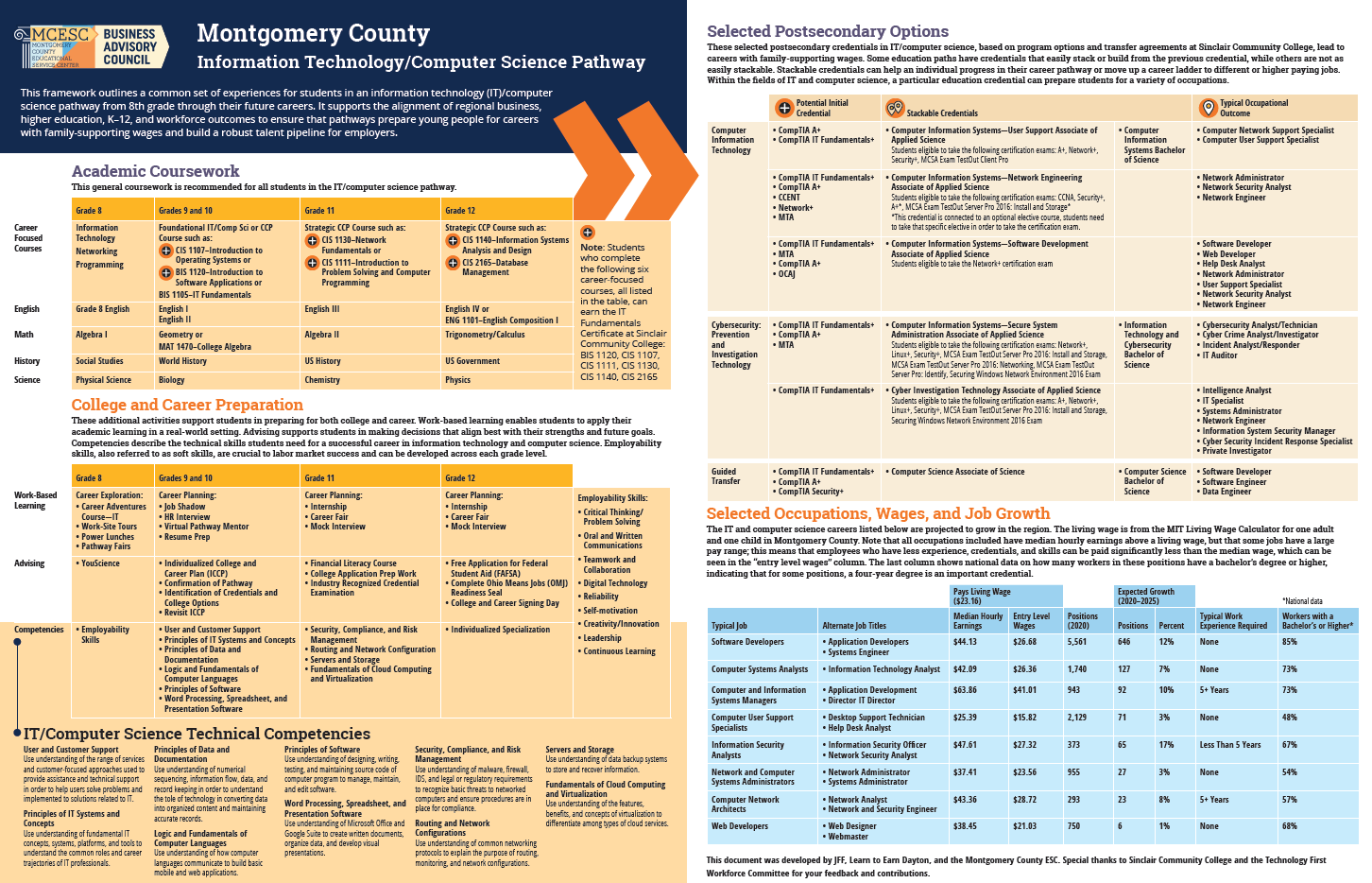 [Speaker Notes: The work we do on the Business Advisory Council is done in concert with partners in K-12 Education and the larger community and major industries in our region.]
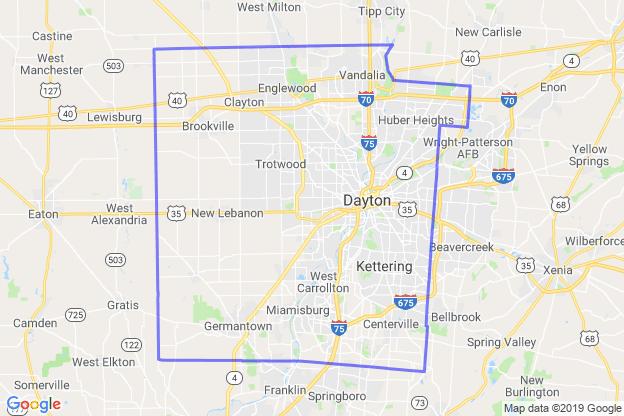 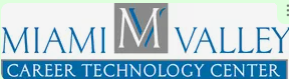 81
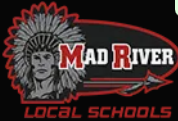 5*
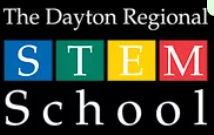 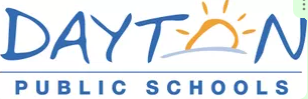 35
233
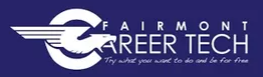 94
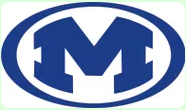 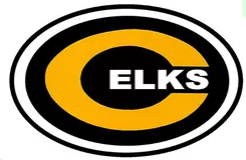 80
28
IT/CS Program Footprint for Montgomery County
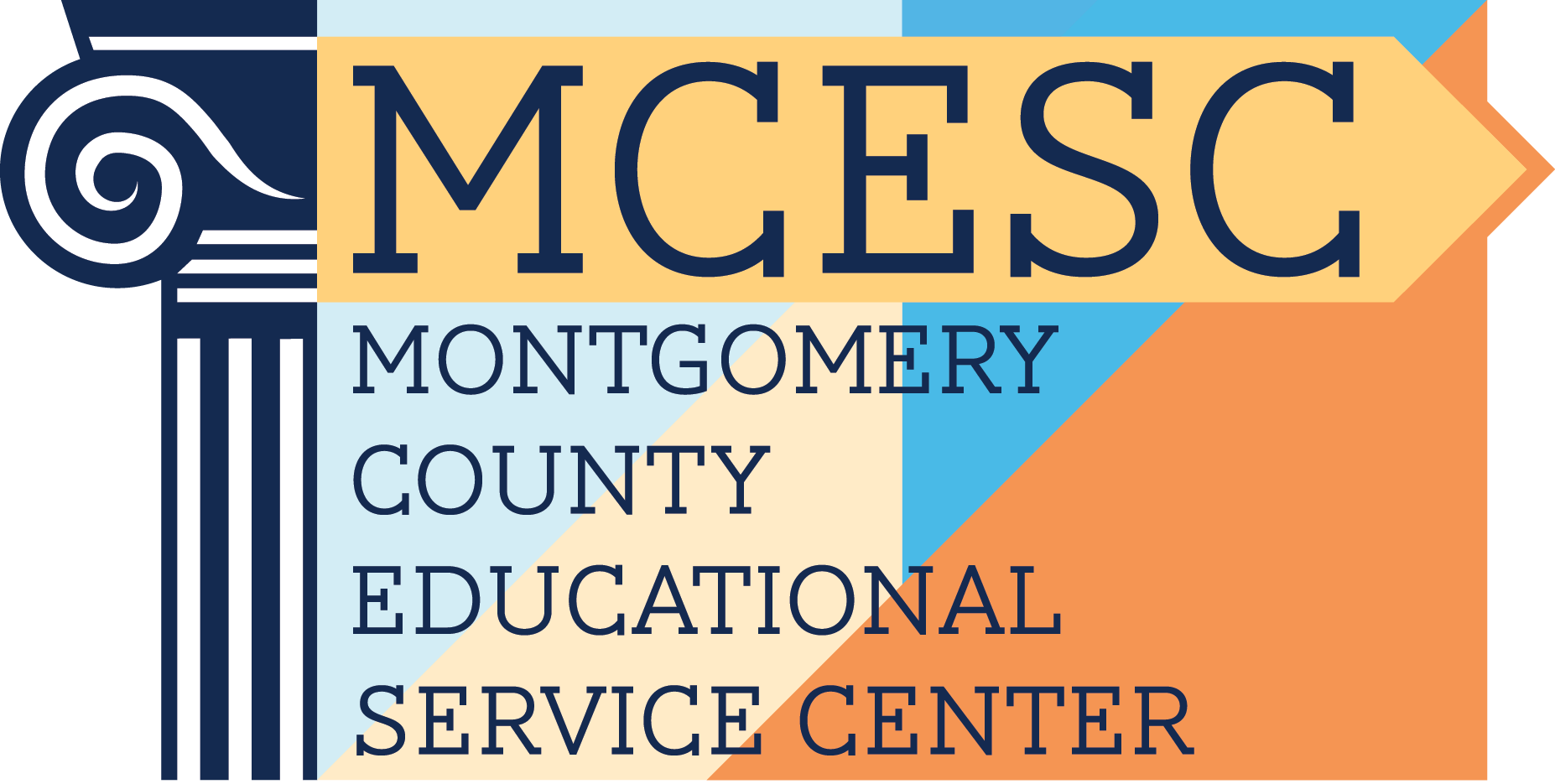 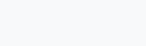 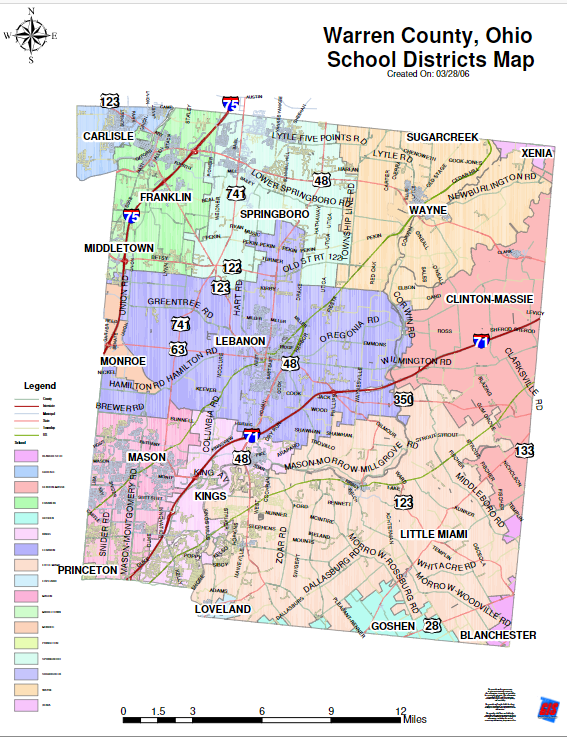 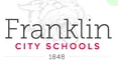 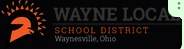 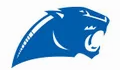 100
61
97
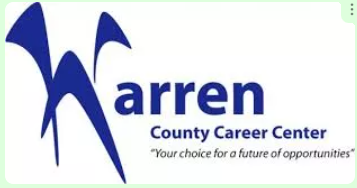 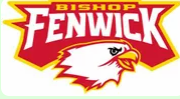 55
129*
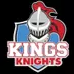 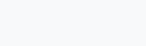 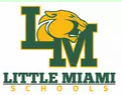 117
126
685*
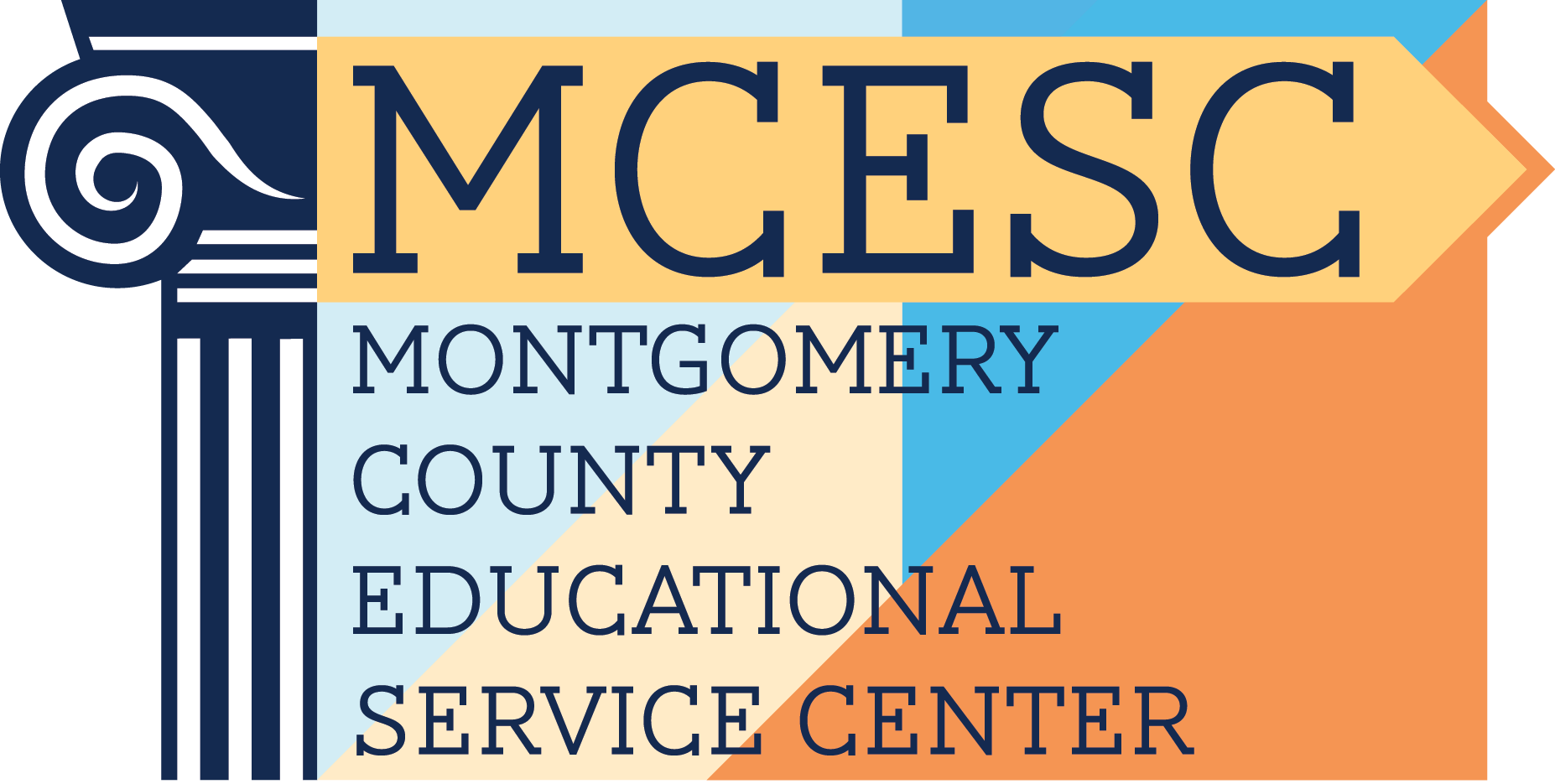 IT/CS Program Footprint for Montgomery County
Approximately 1,226 students are in a computer science pathway in our region...
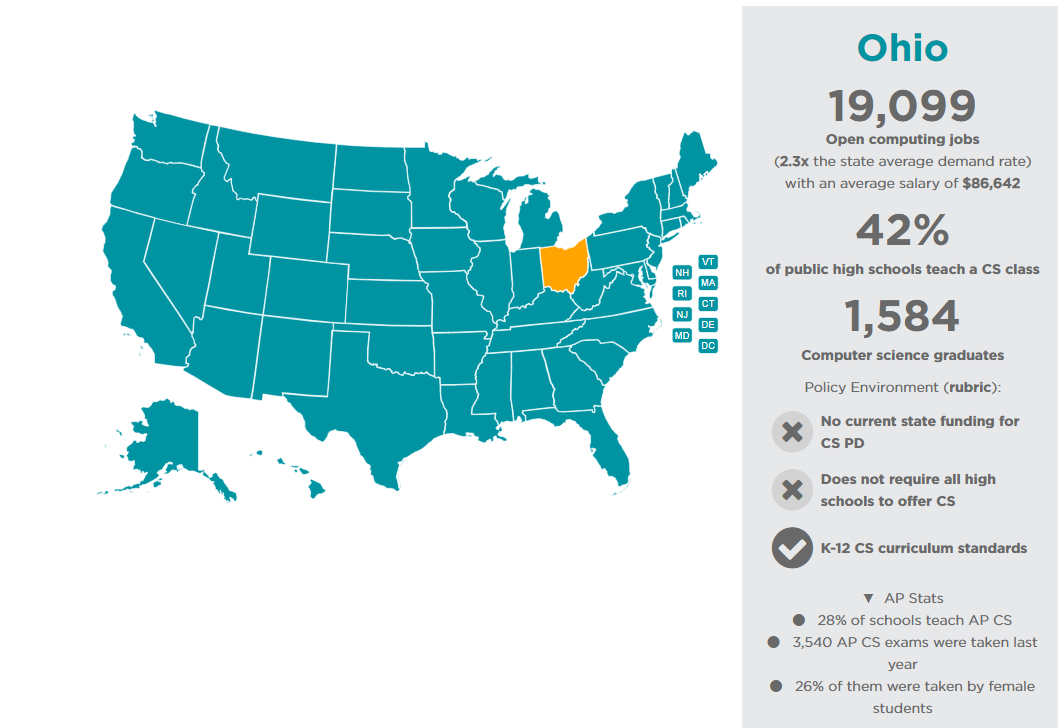 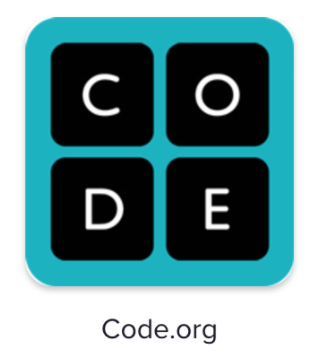 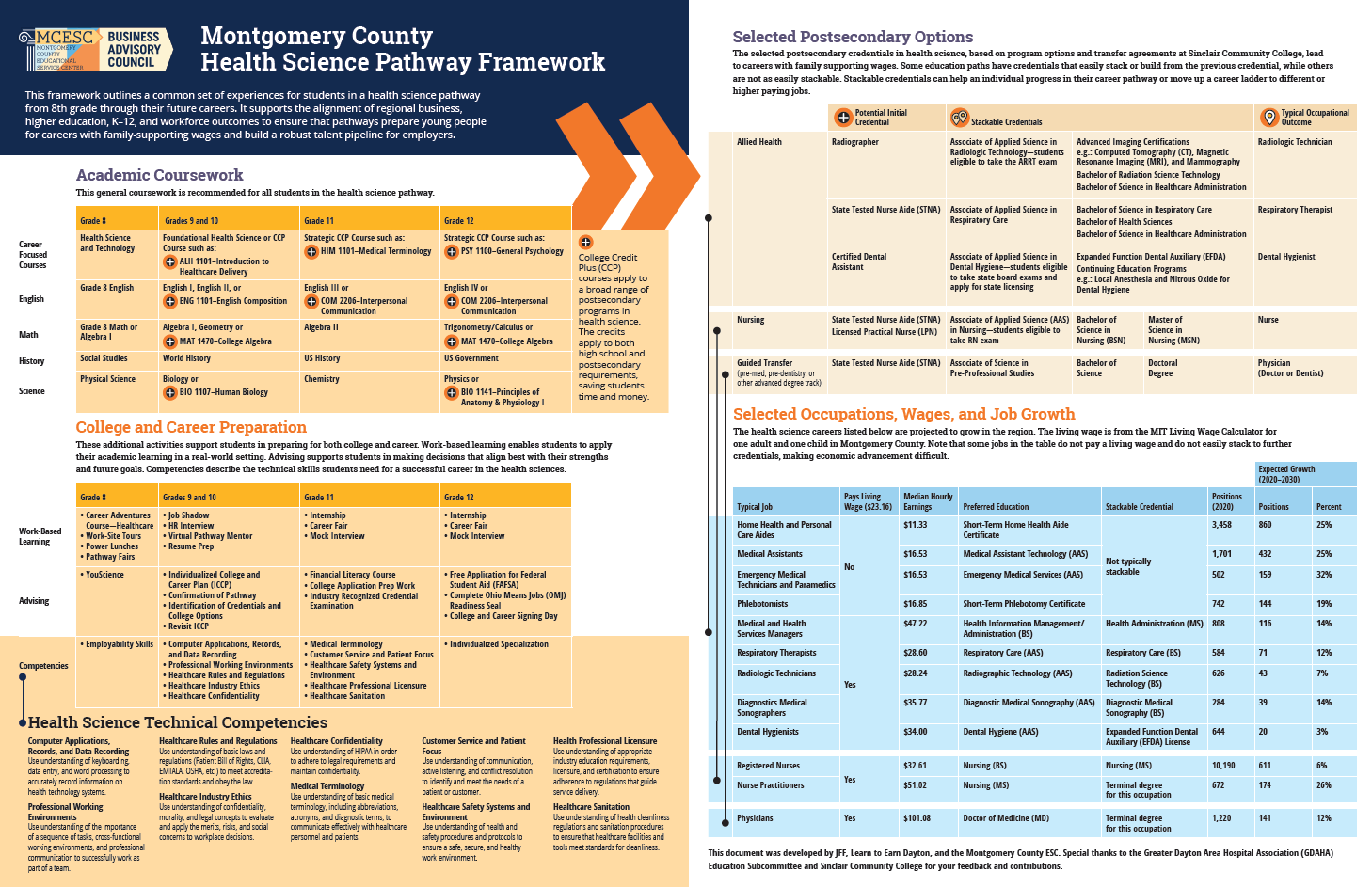 [Speaker Notes: The work we do on the Business Advisory Council is done in concert with partners in K-12 Education and the larger community and major industries in our region.]
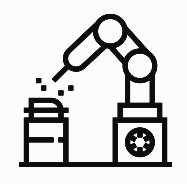 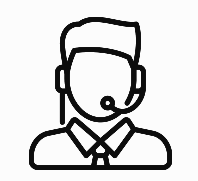 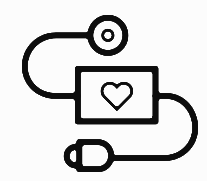 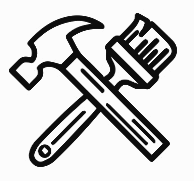 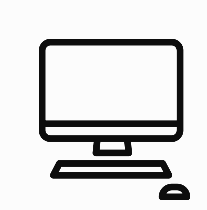 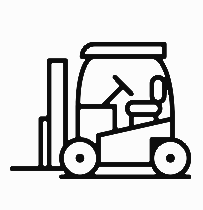 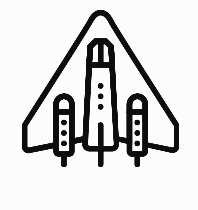 Education
Entrepreneurship
EMS/Fire/Police
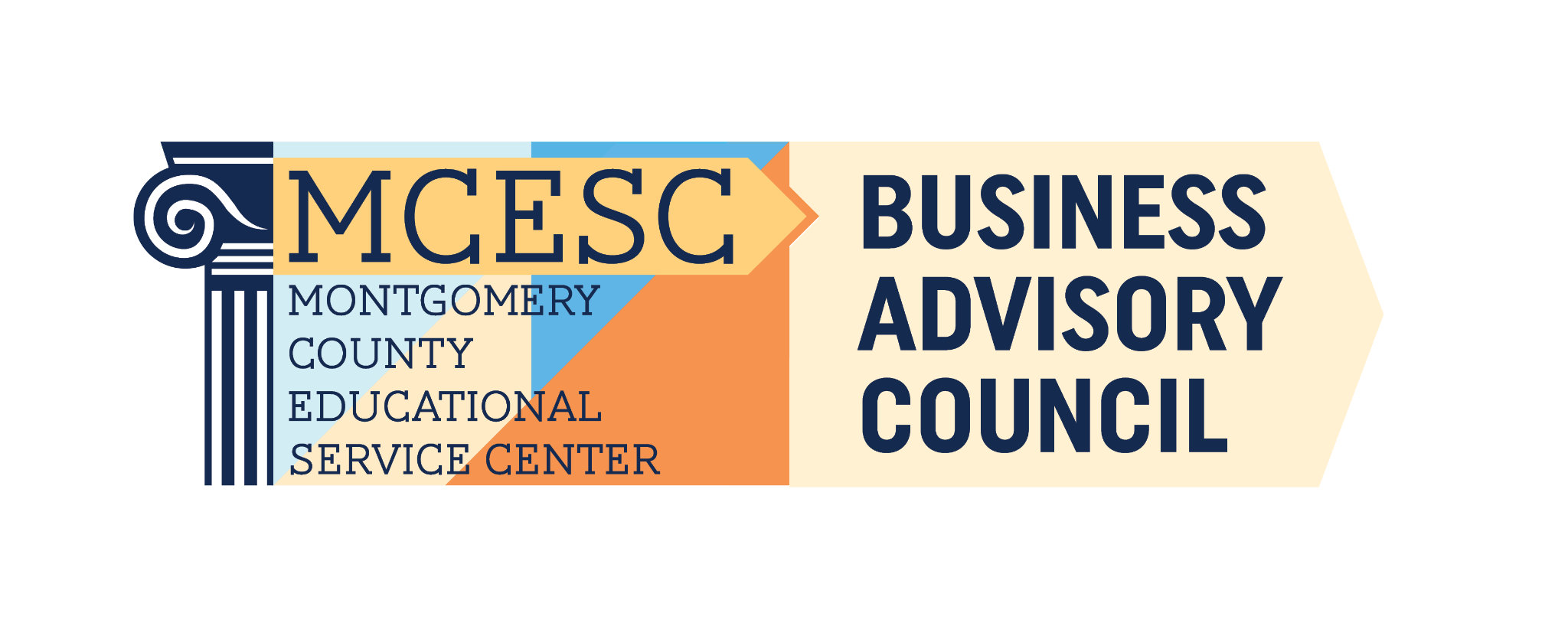 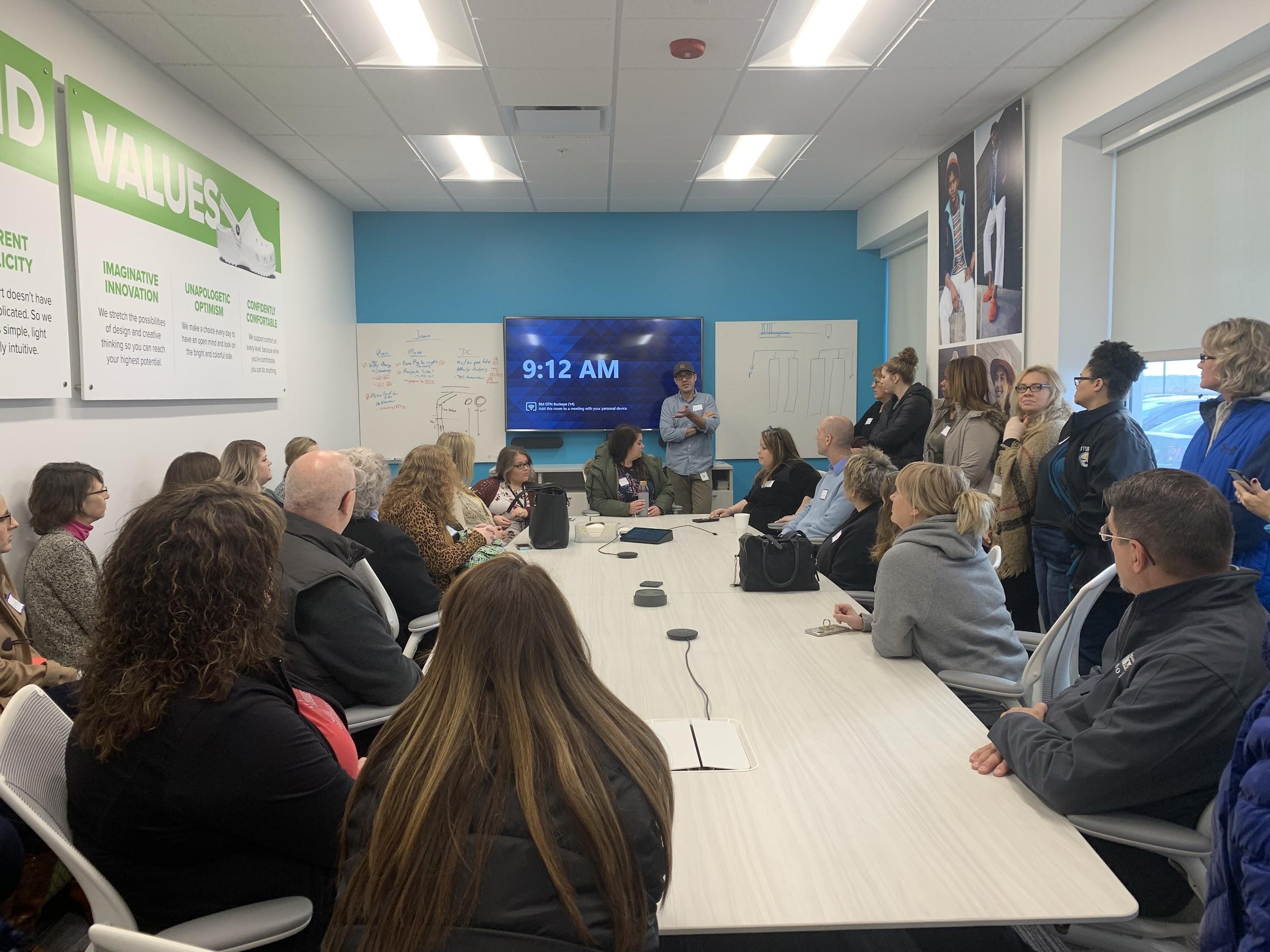 Career Champions and Counselors Academy
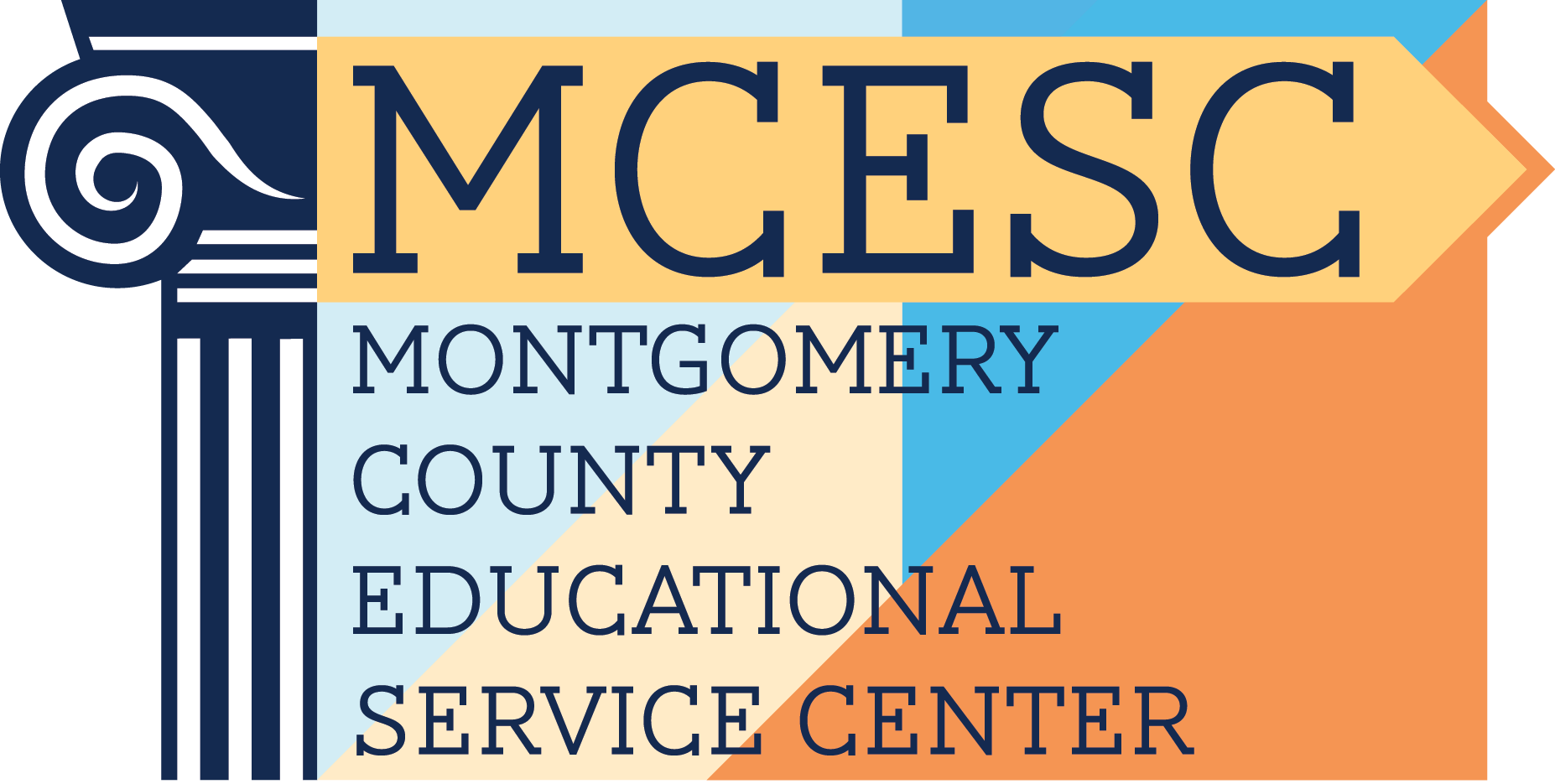 Crocs Distribution Center Tour on Nov. 19th 2019
[Speaker Notes: The work we do on the Business Advisory Council is done in concert with partners in K-12 Education and the larger community and major industries in our region.]
Our Career Connections Weeks of Action
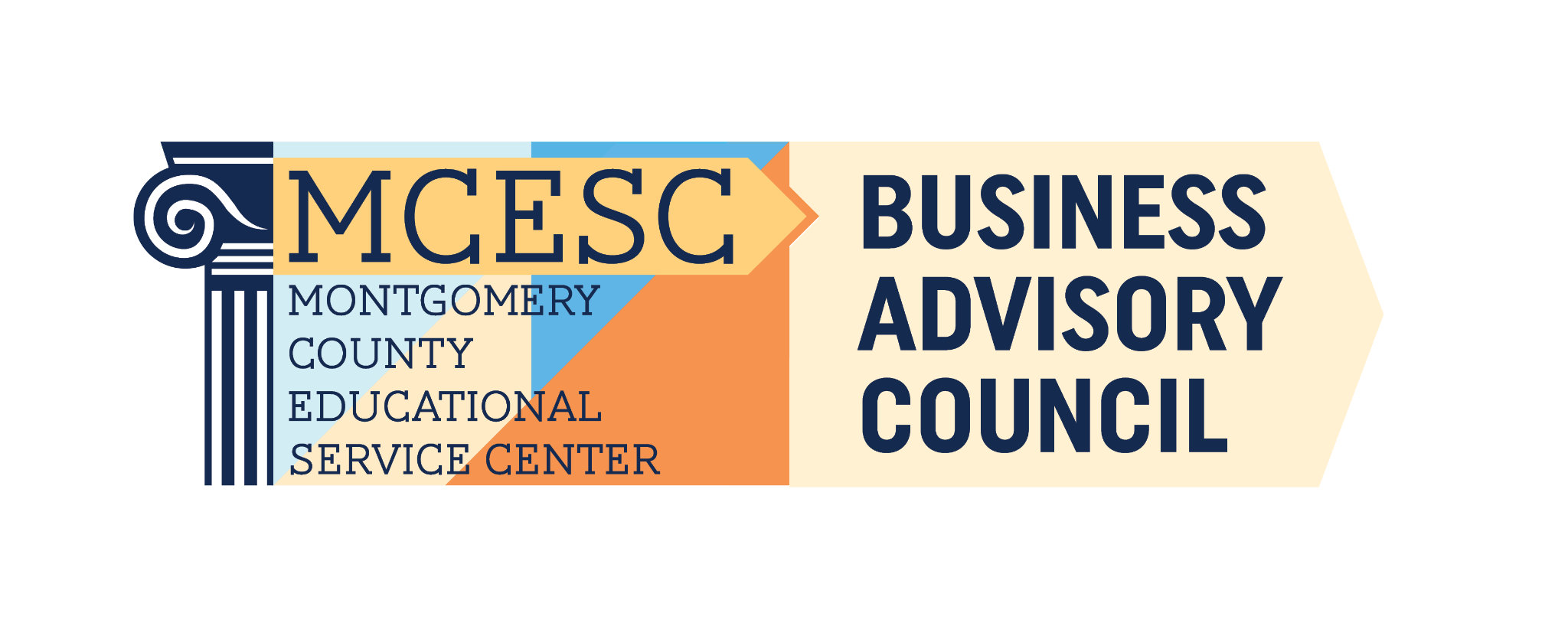 [Speaker Notes: The work we do on the Business Advisory Council is done in concert with partners in K-12 Education and the larger community and major industries in our region.]
Construction Appreciation Week - Sept. 20th - 24th
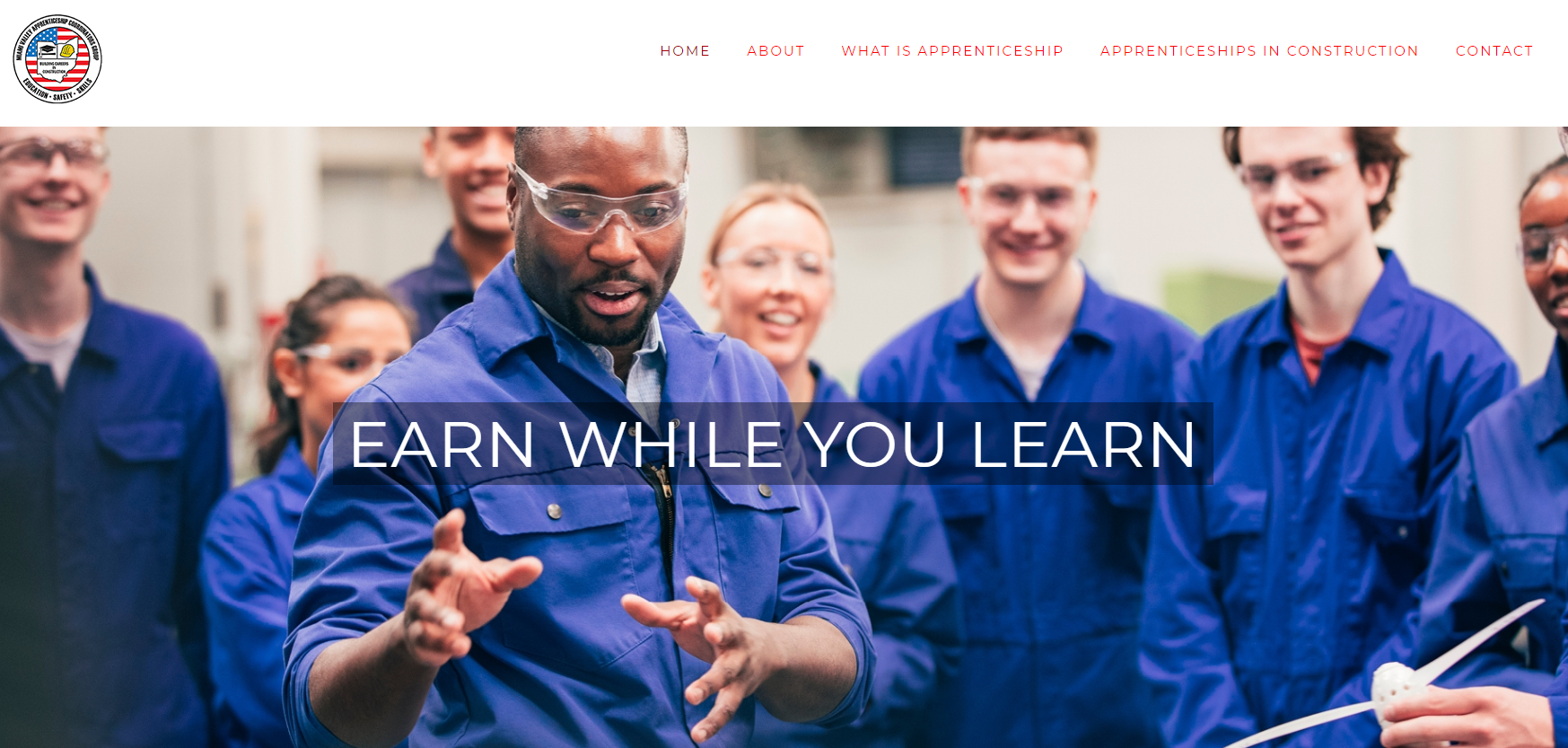 Please contact our partners in construction to 
ensure your district participates this year.
MFG Month  - October
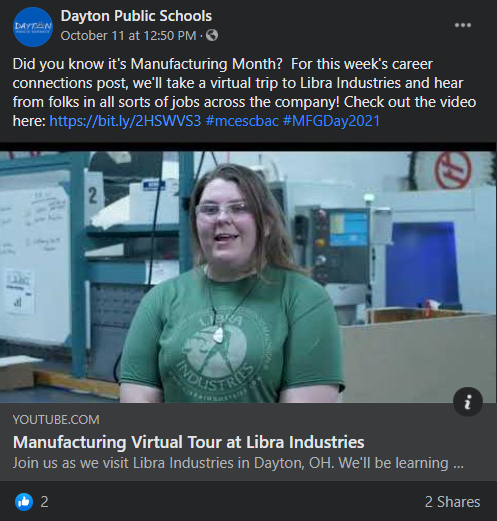 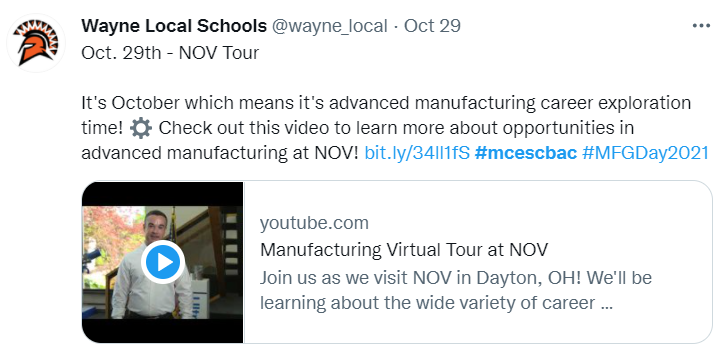 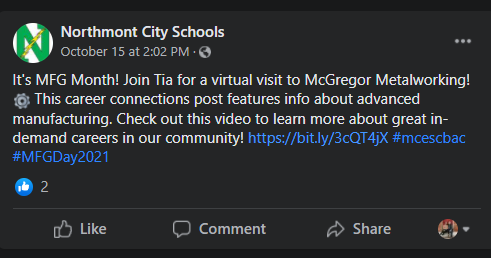 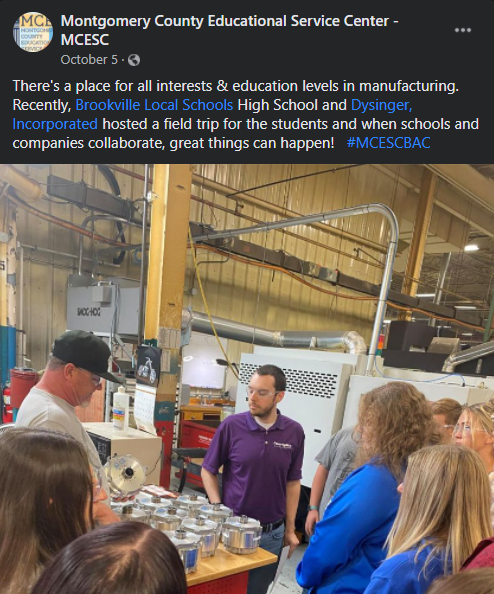 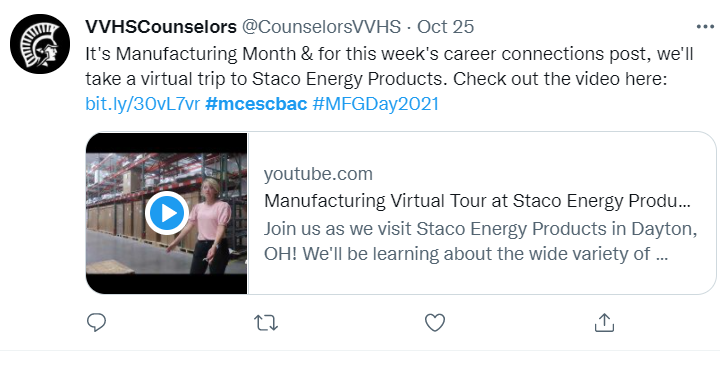 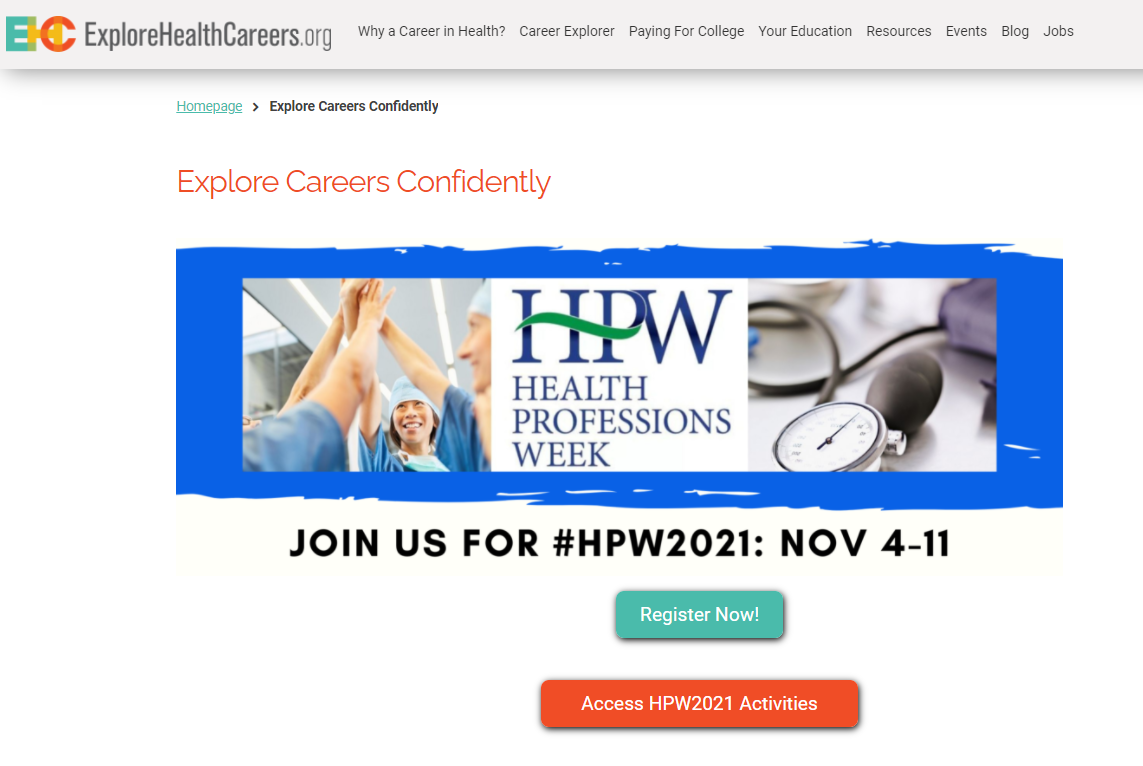 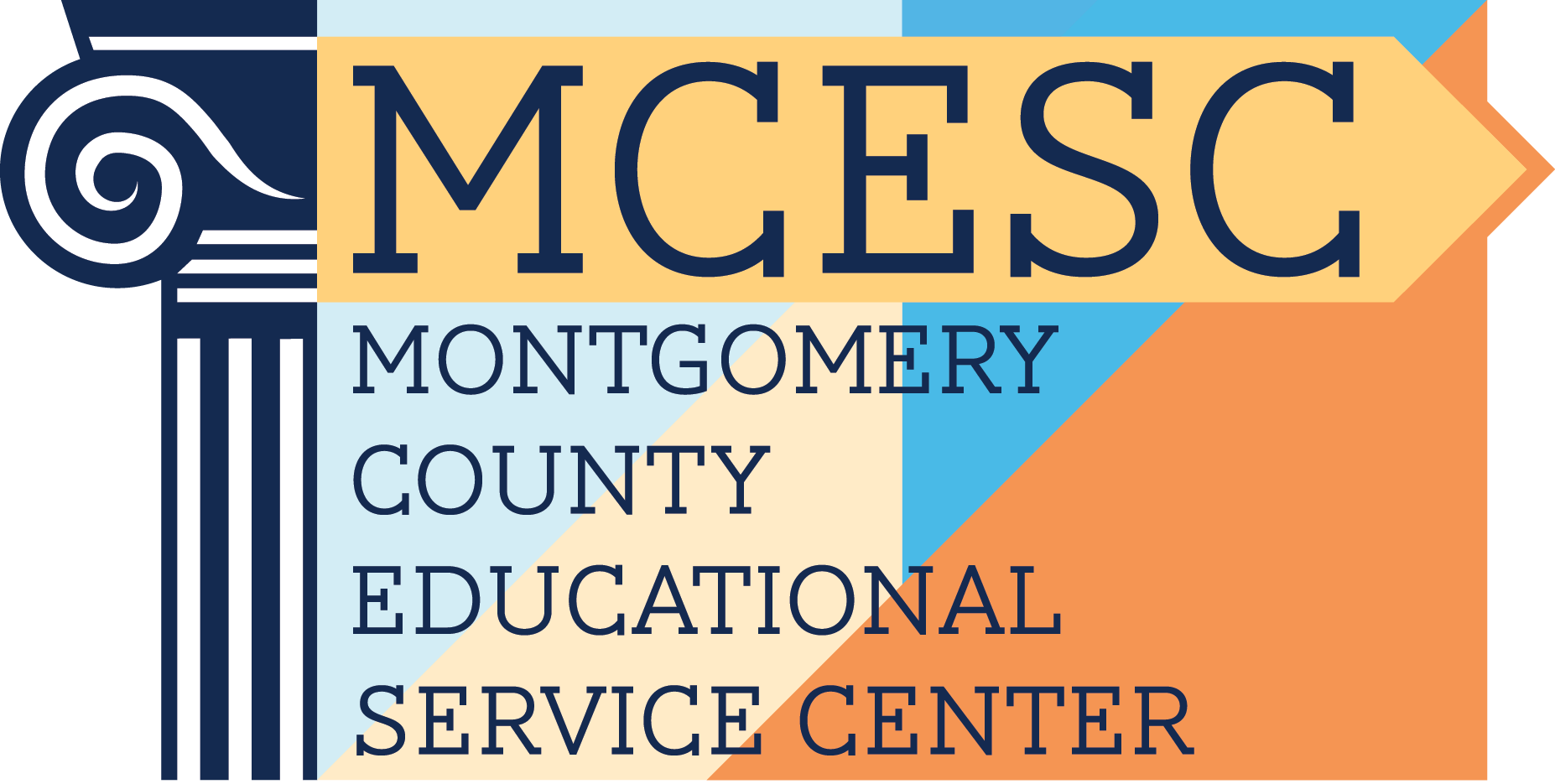 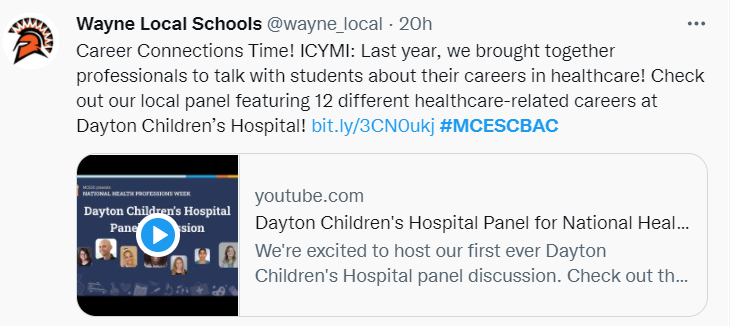 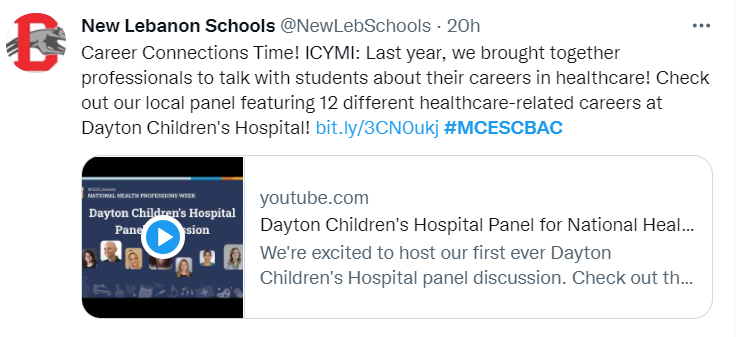 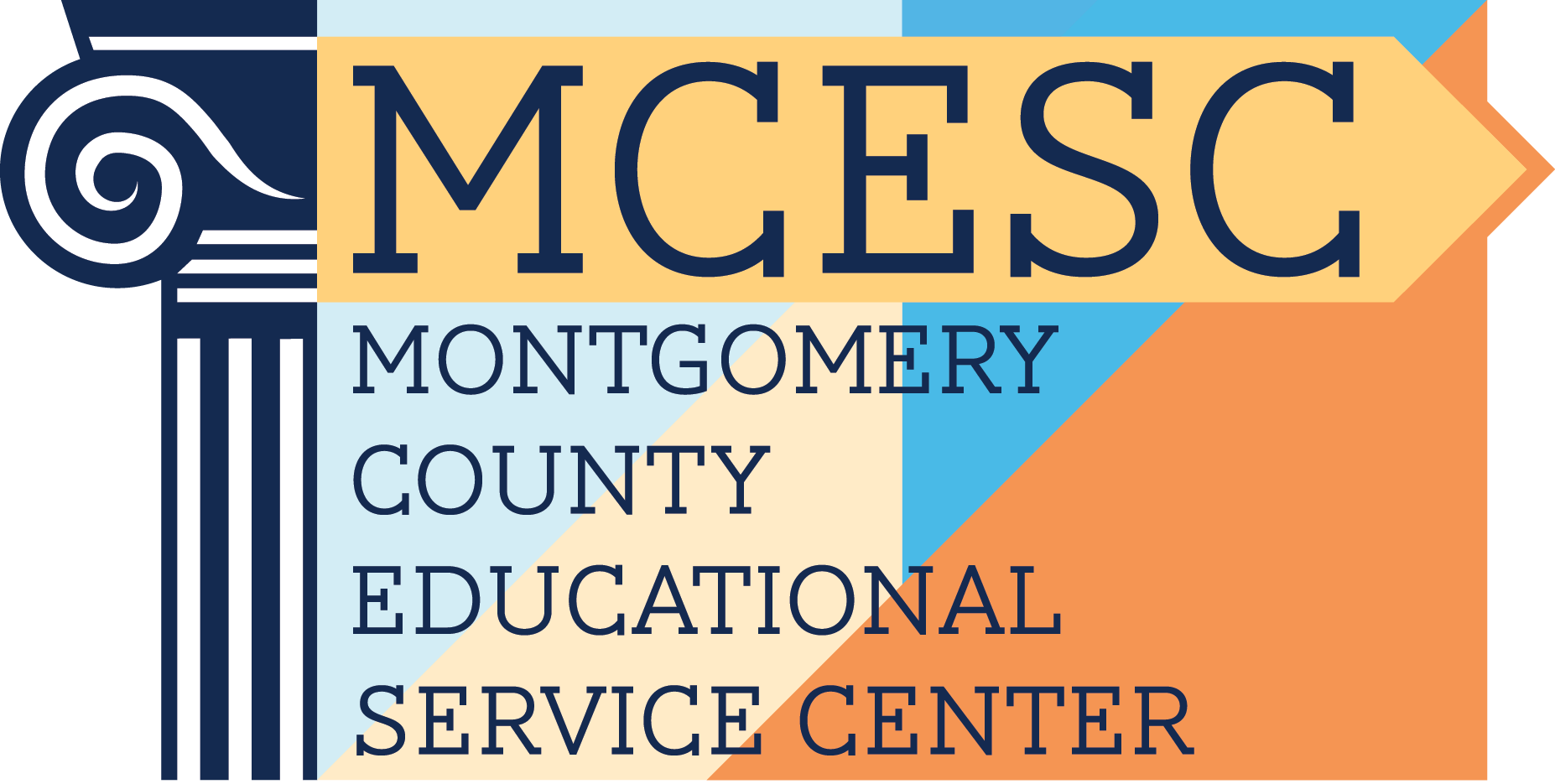 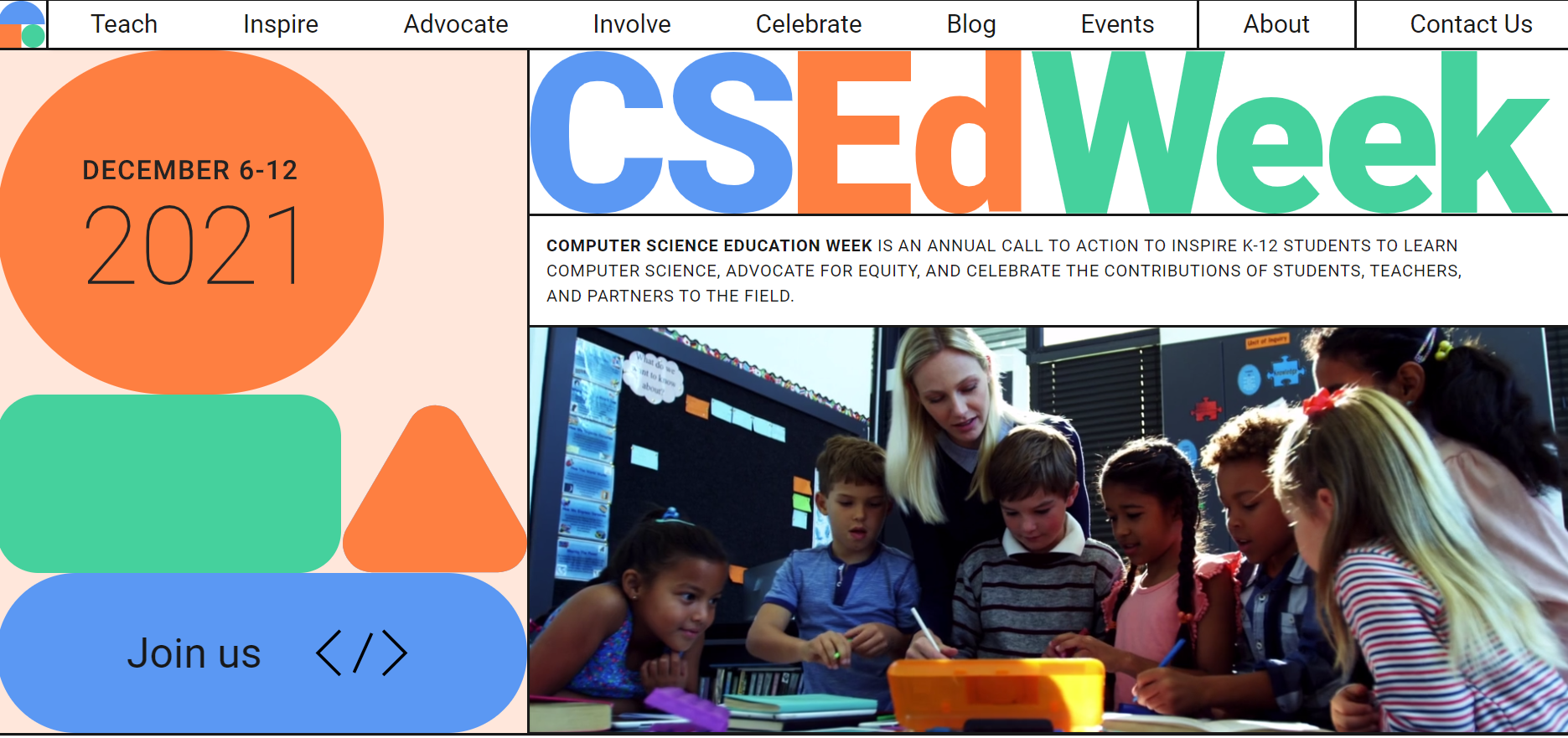 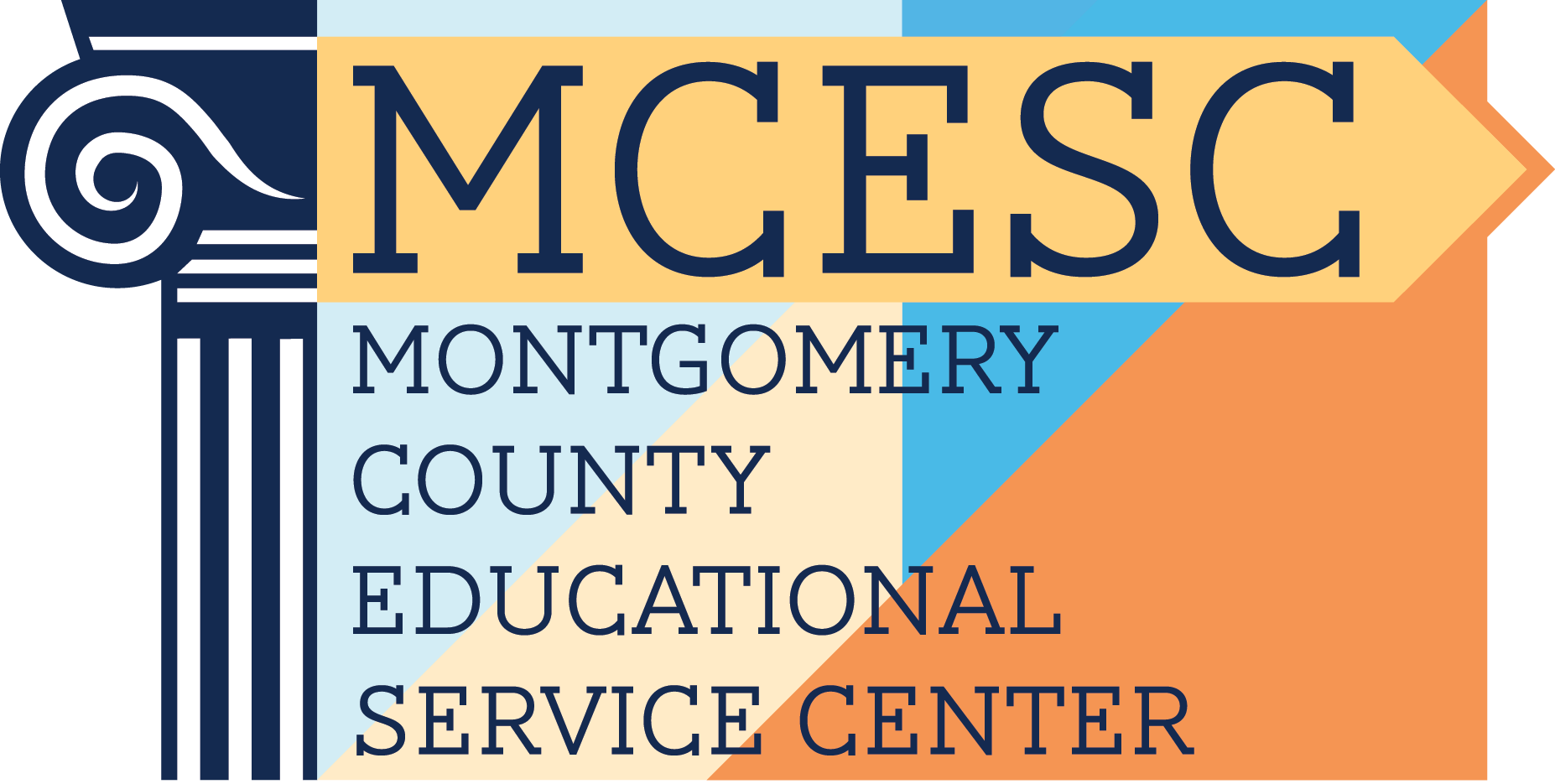 Expanding access to resources like:
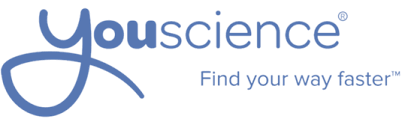 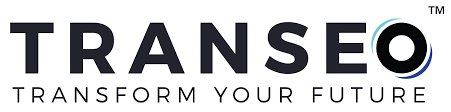 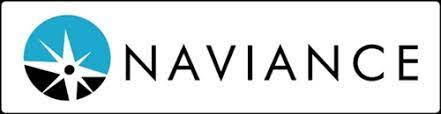 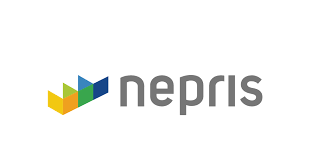 So we can track and support you all better!
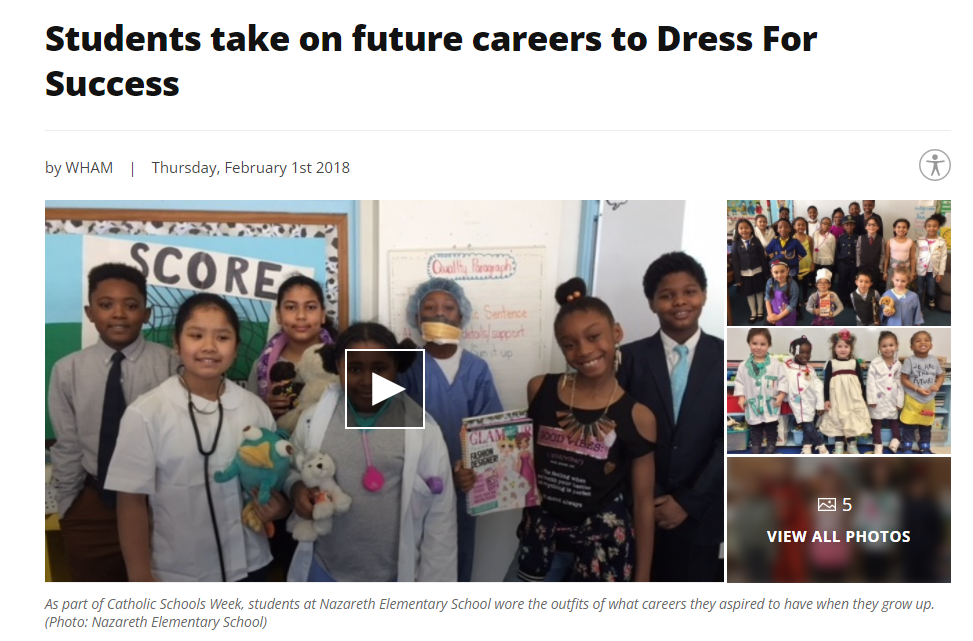 ACTION ITEM #1
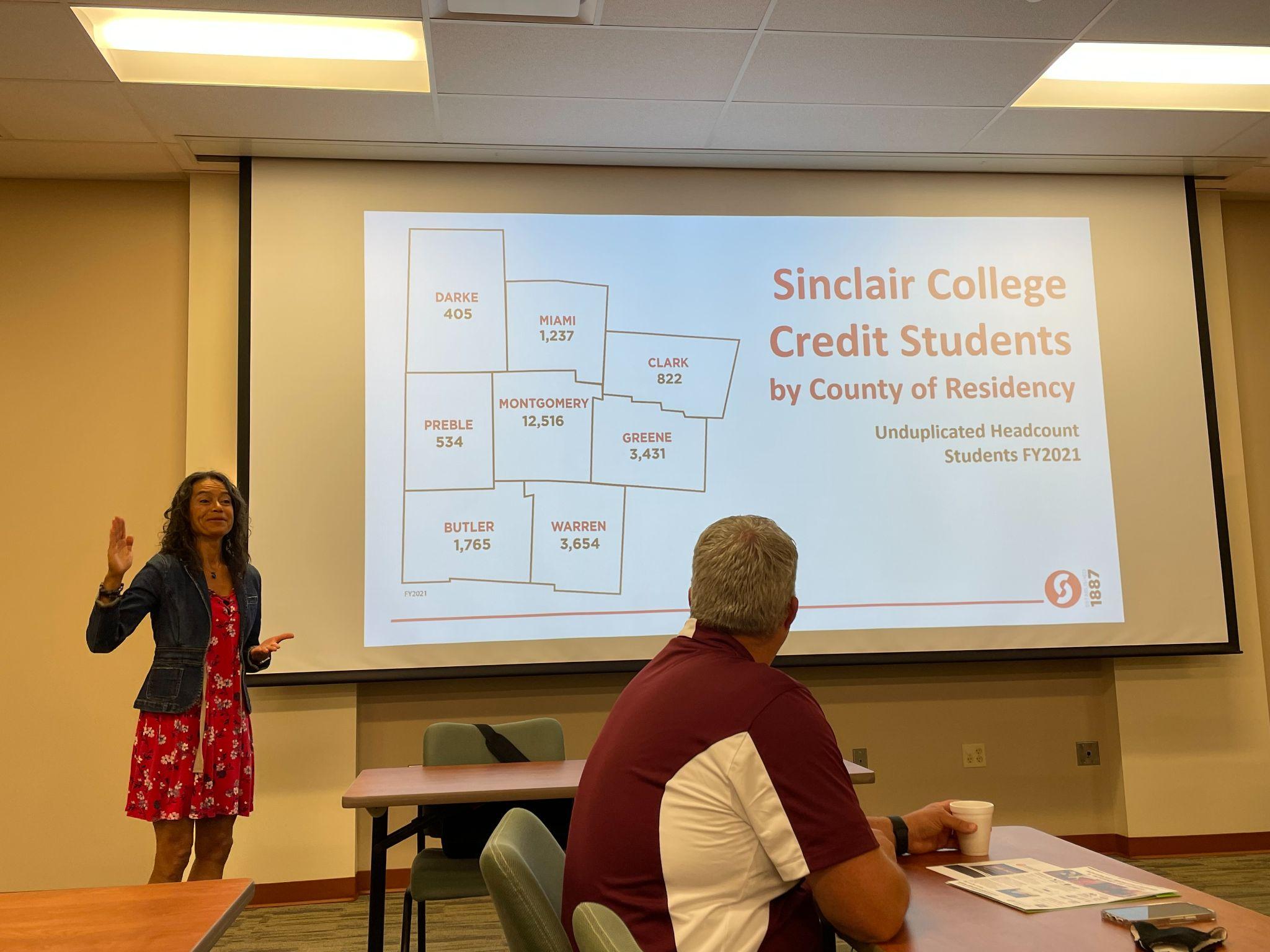 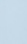 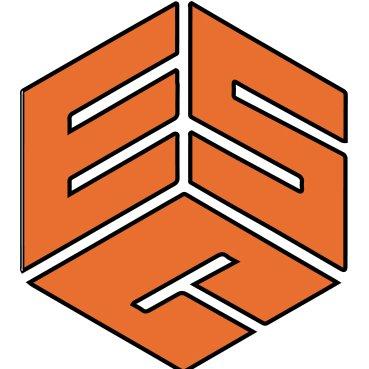 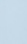 Join a BAC or 
schedule a follow up meeting with me to learn more.
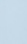 [Speaker Notes: The work we do on the Business Advisory Council is done in concert with partners in K-12 Education and the larger community and major industries in our region.]
ACTION ITEM #2
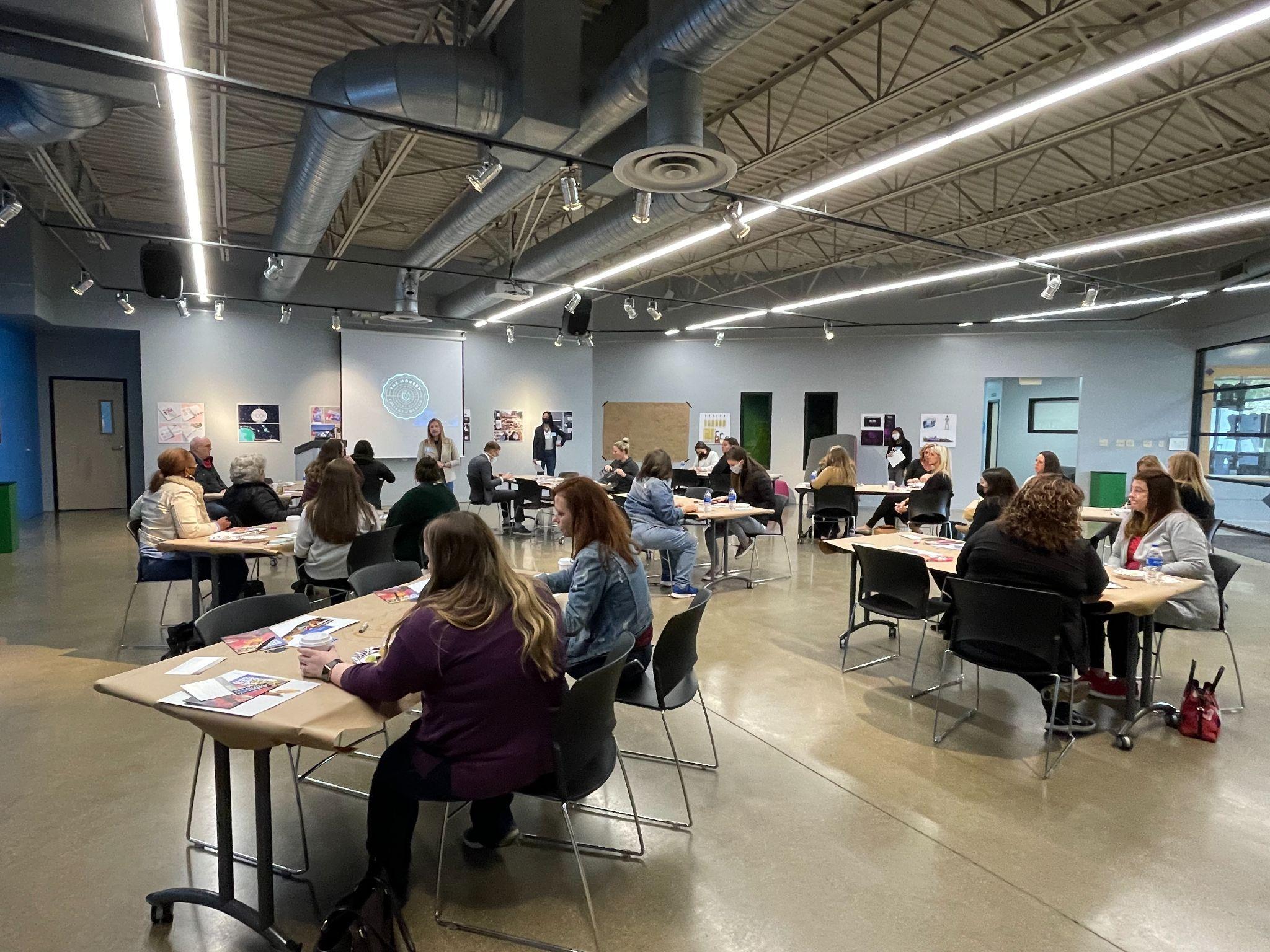 Consider ways you can get your staff or district leaders out to meet with industry partners.
[Speaker Notes: Quick audit of who is in the room.]
ACTION ITEM #3
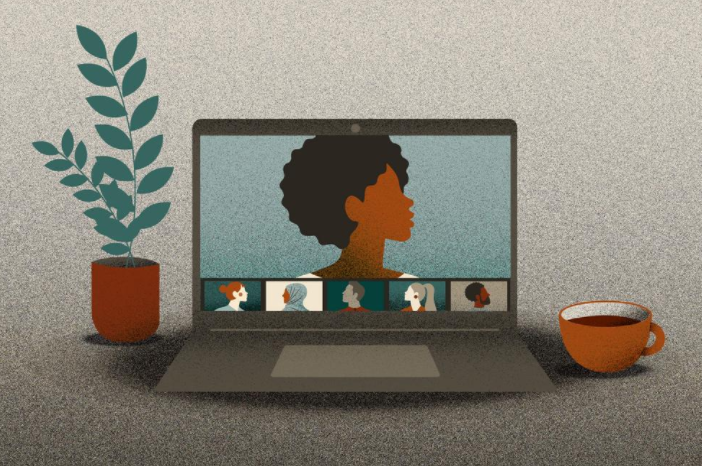 Pick a career path for next school year and design a formal (or informal) pathway with your BAC leadership.
[Speaker Notes: Quick audit of who is in the room.]
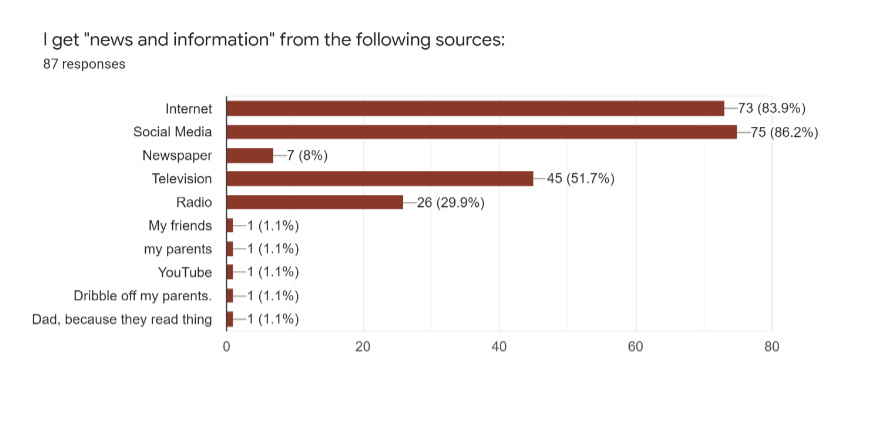 ACTION ITEM #4
Commit to incorporating student voice!
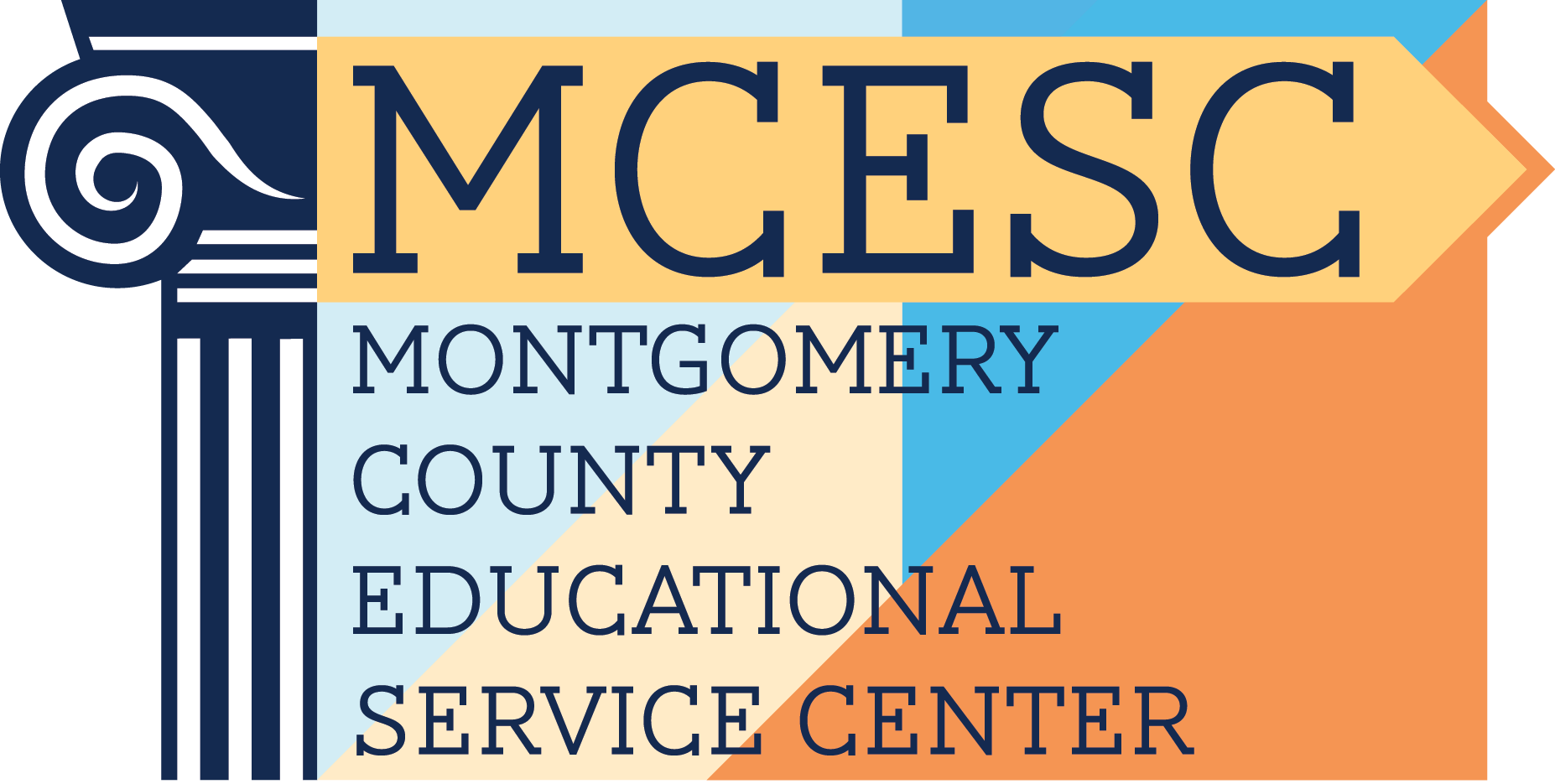 Begin designing system level tools like Career Fair Google Forms or implementing job shadow packets.
ACTION ITEM #5
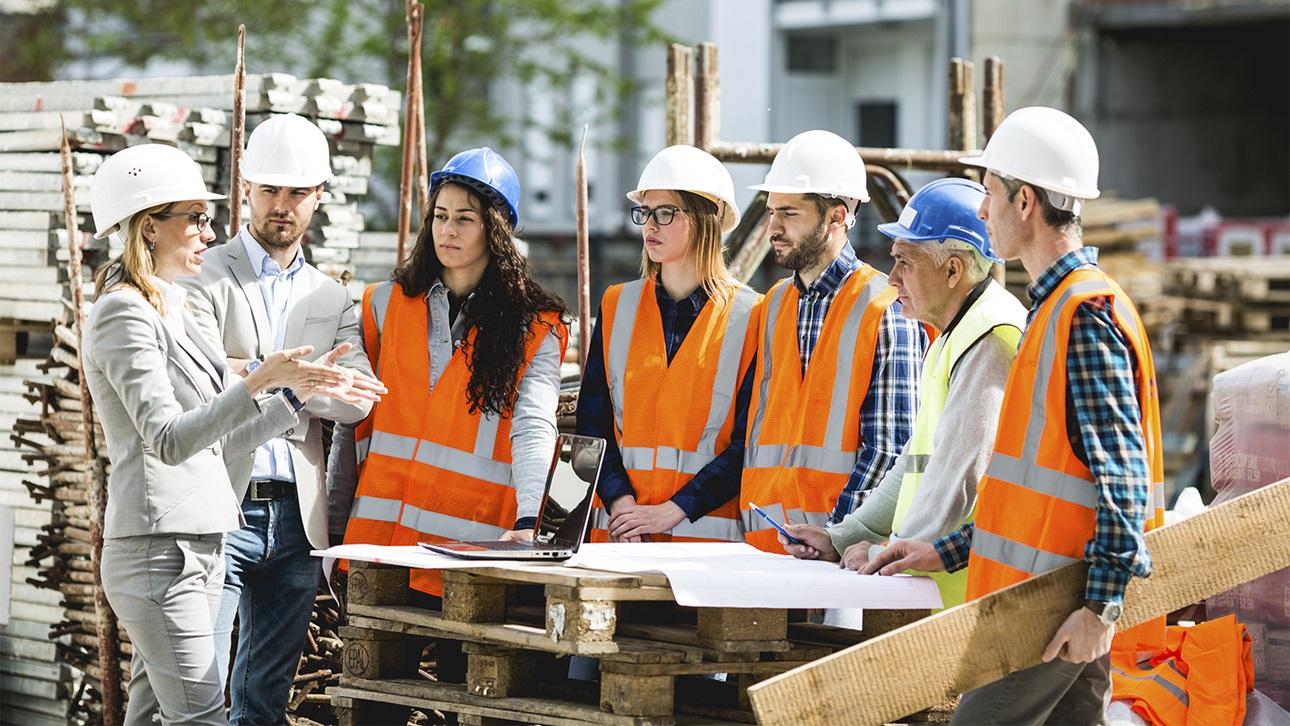 ACTION ITEM #6
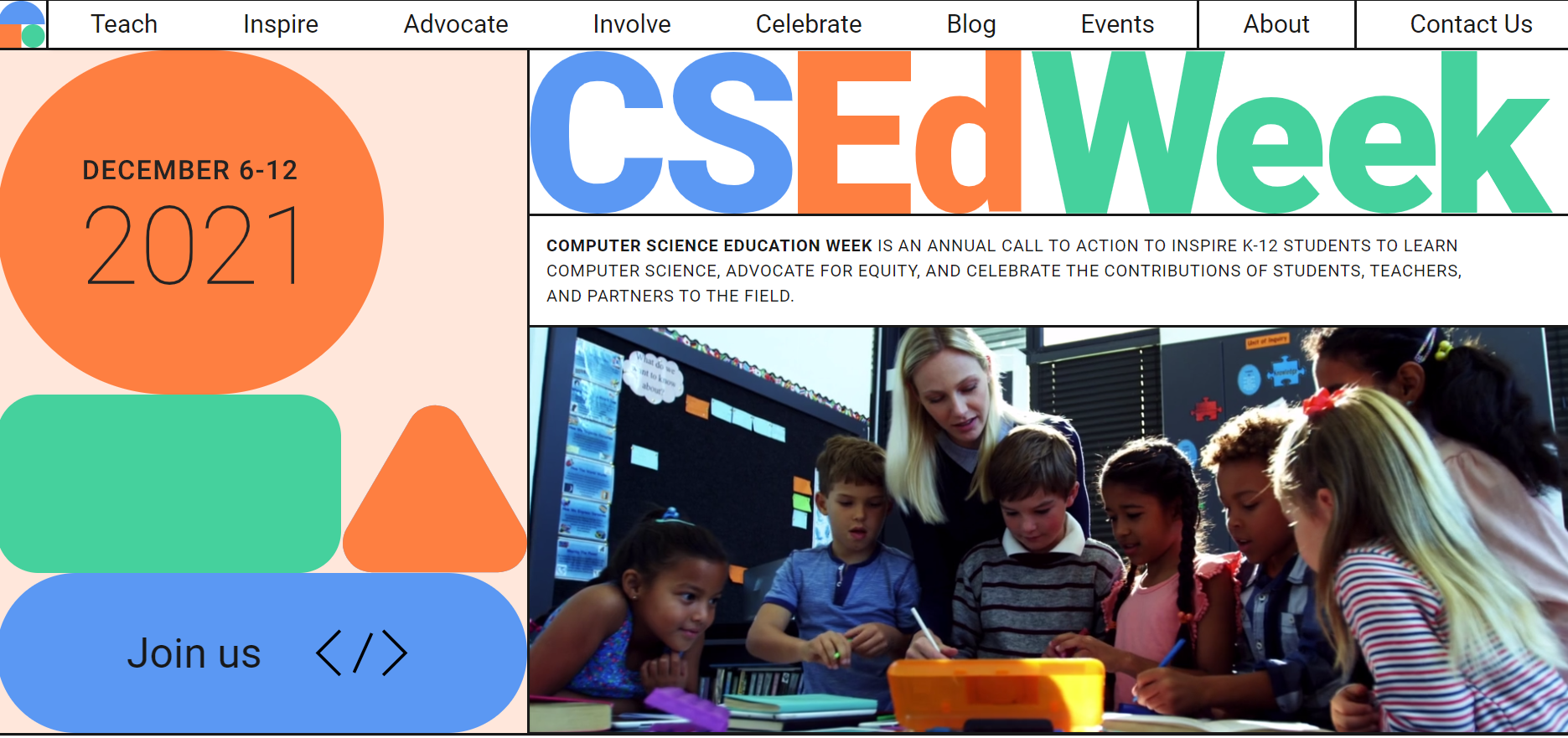 Help your region participate more deeply in weeks of career exploration like In-Demand Jobs Week in May!
[Speaker Notes: Quick audit of who is in the room.]
ACTION ITEM #7
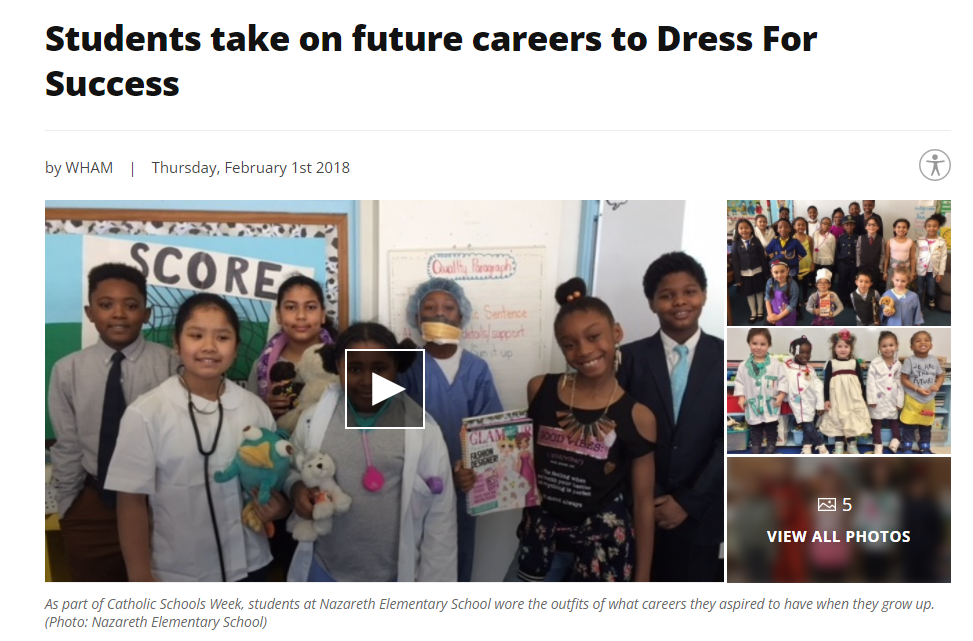 Commit your district to host a Dress for Success or Touch a Truck event for your elementary school students this spring.
Bryan Stewart
Workforce Development Director
Bryan.Stewart@mcesc.org
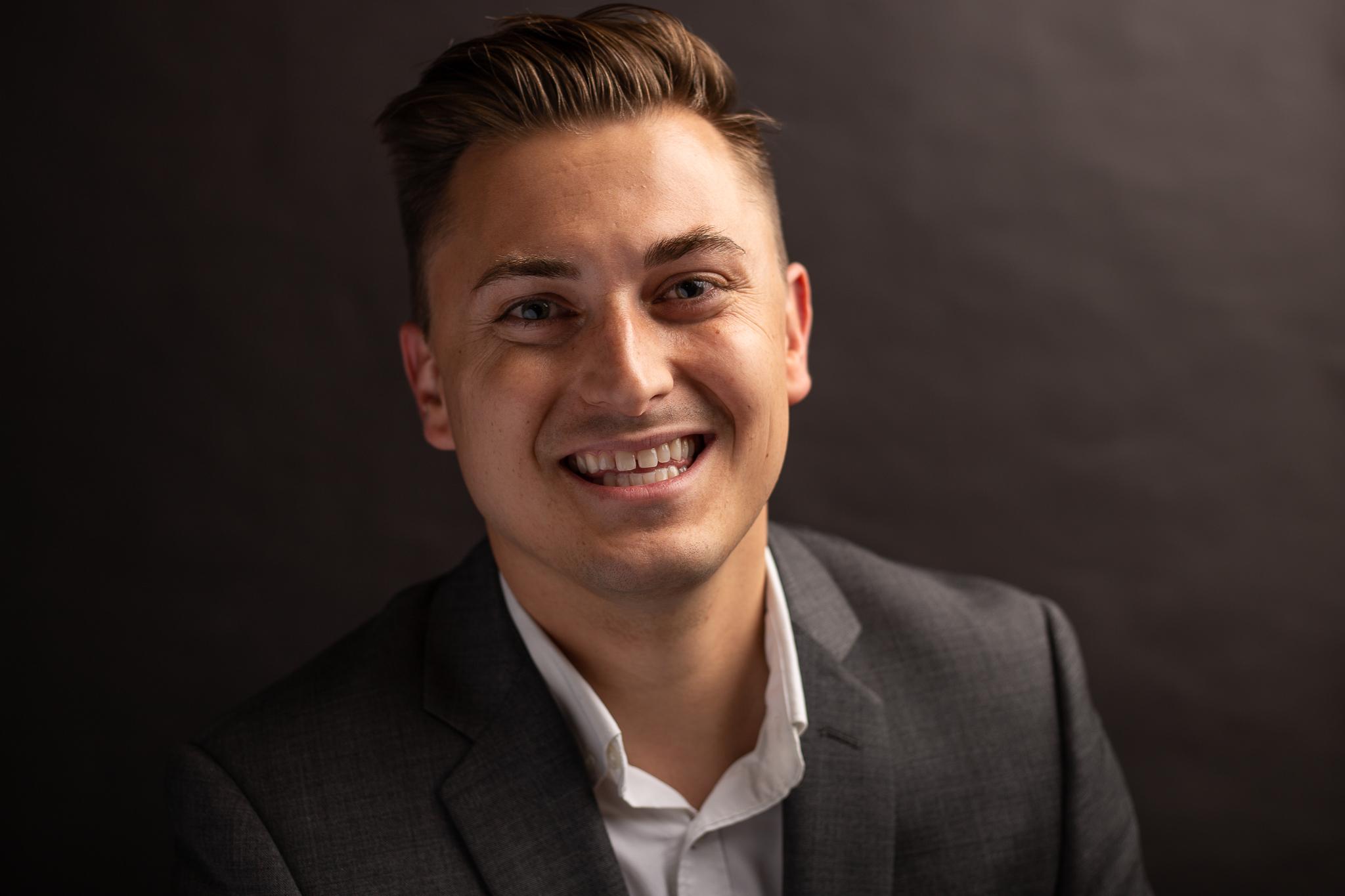 Questions? Comments?